QUO VADISmobiliteit / auto ?
Erik JONNAERT
Inhoud
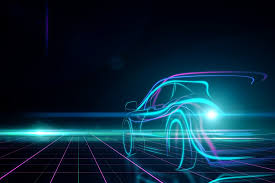 De sector in een internationale, Europese & Belgische context
Pijlers van het nieuwe mobiliteitssysteem:
Groen
Digitaal 
Economisch verantwoord
Toegankelijk& inclusief

Hoe uw keuze maken
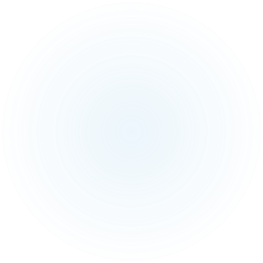 1. De sector in een Internationale, Europese & Belgische context
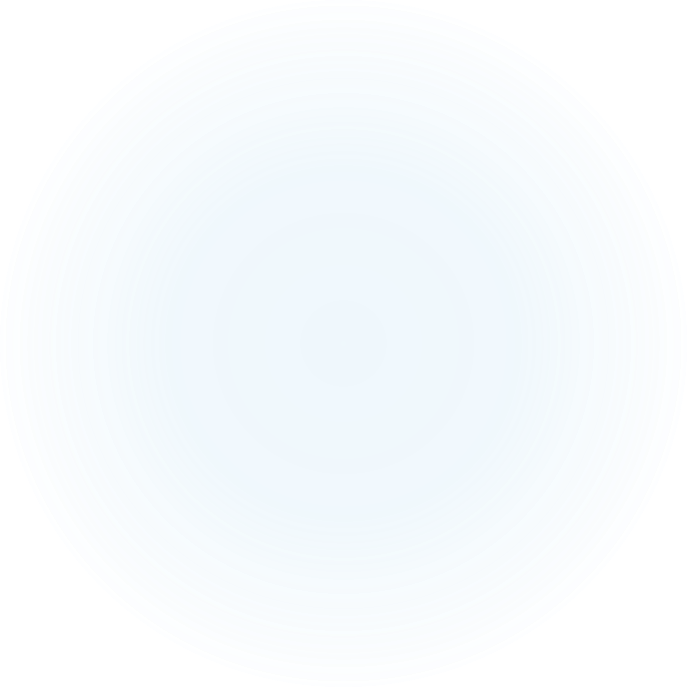 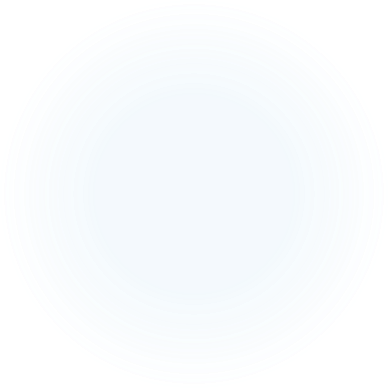 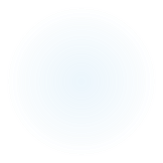 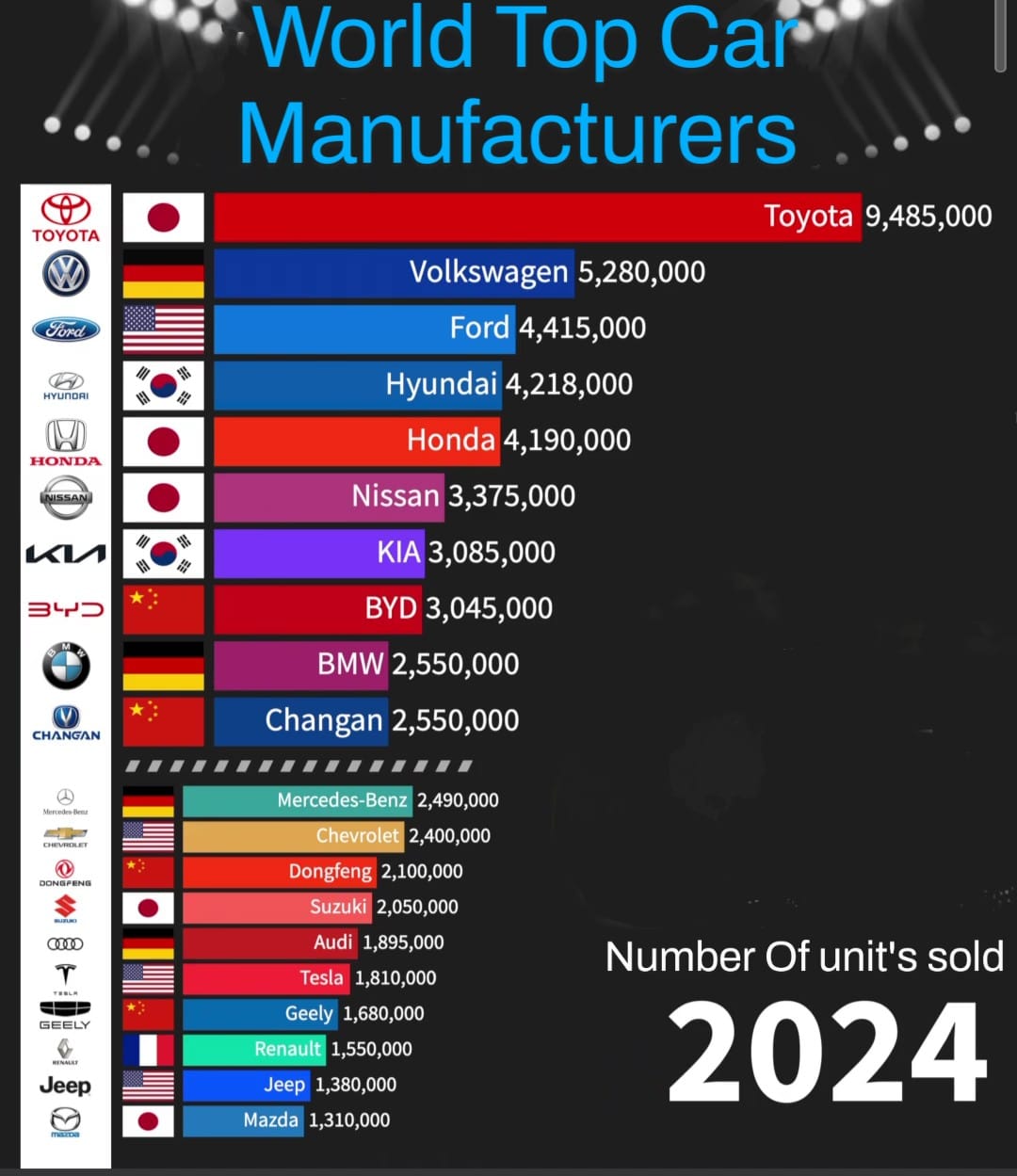 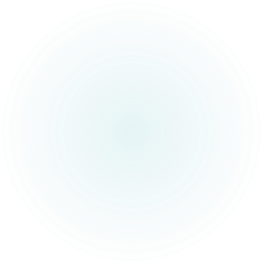 5
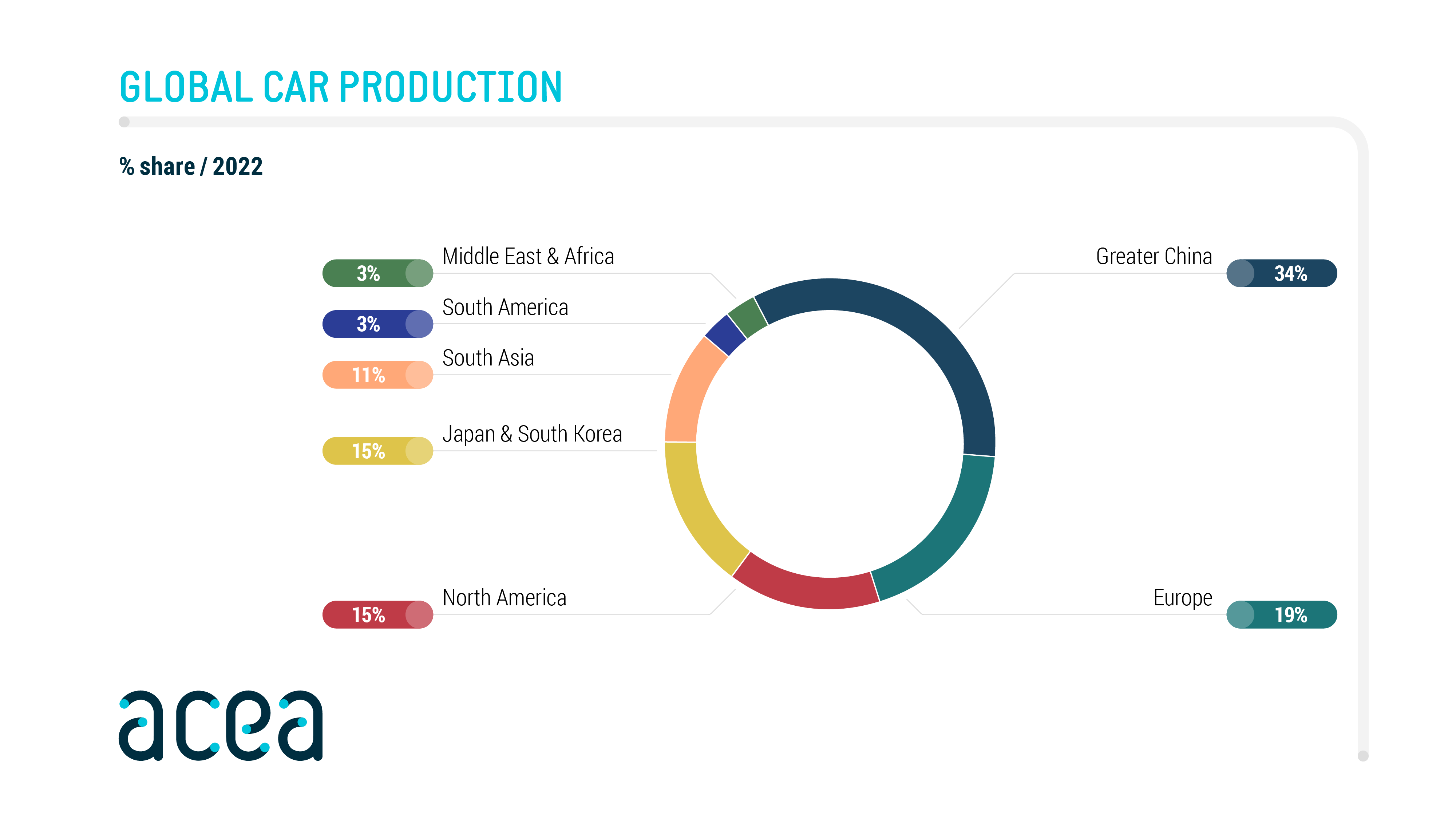 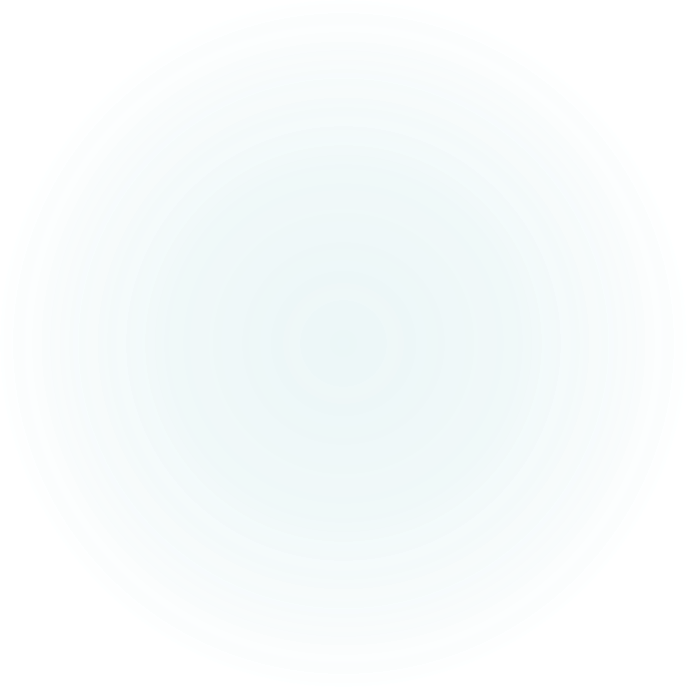 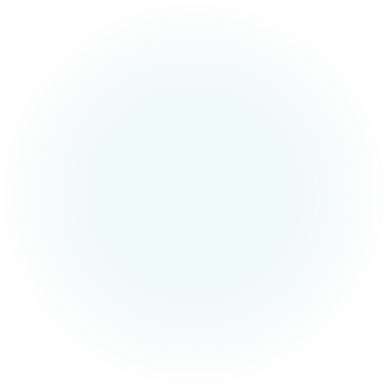 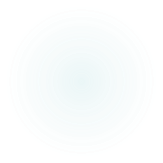 www.acea.auto
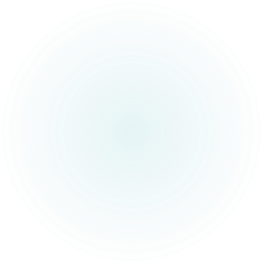 6
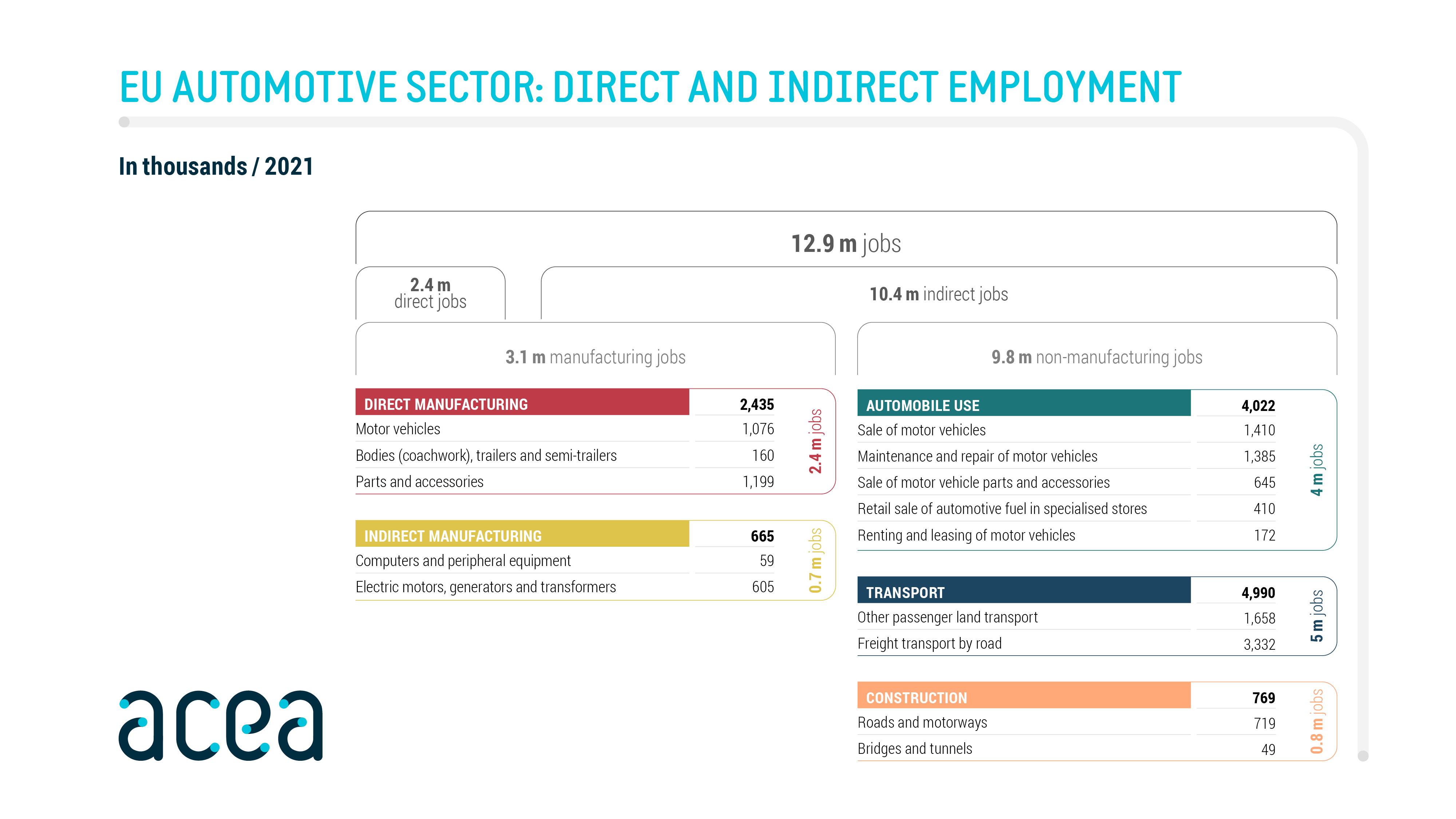 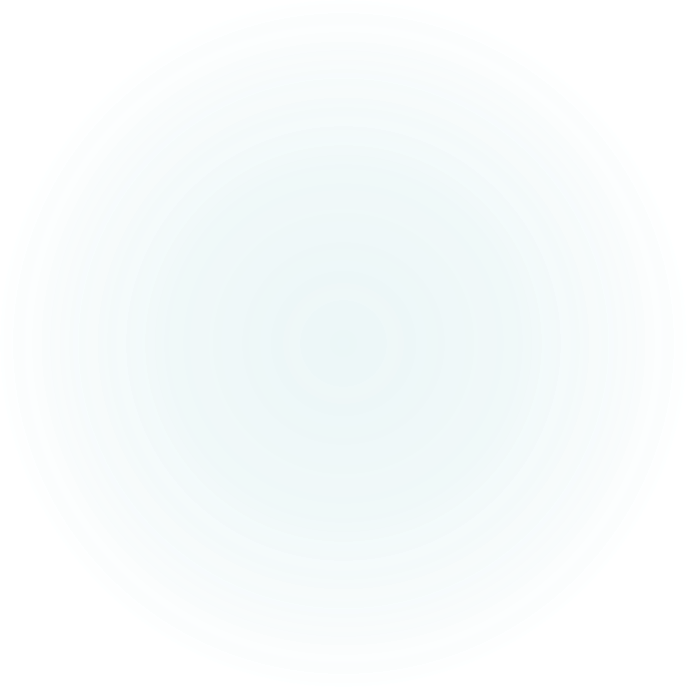 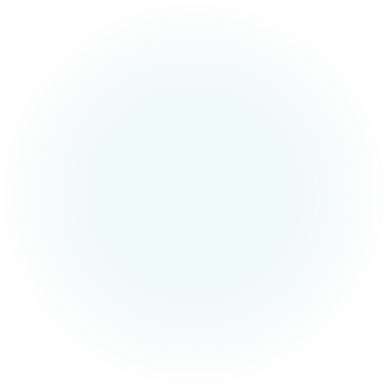 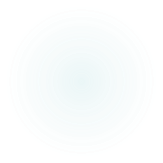 www.acea.auto
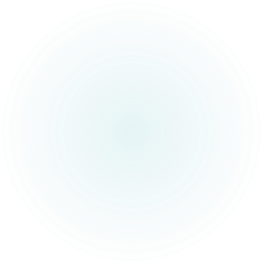 7
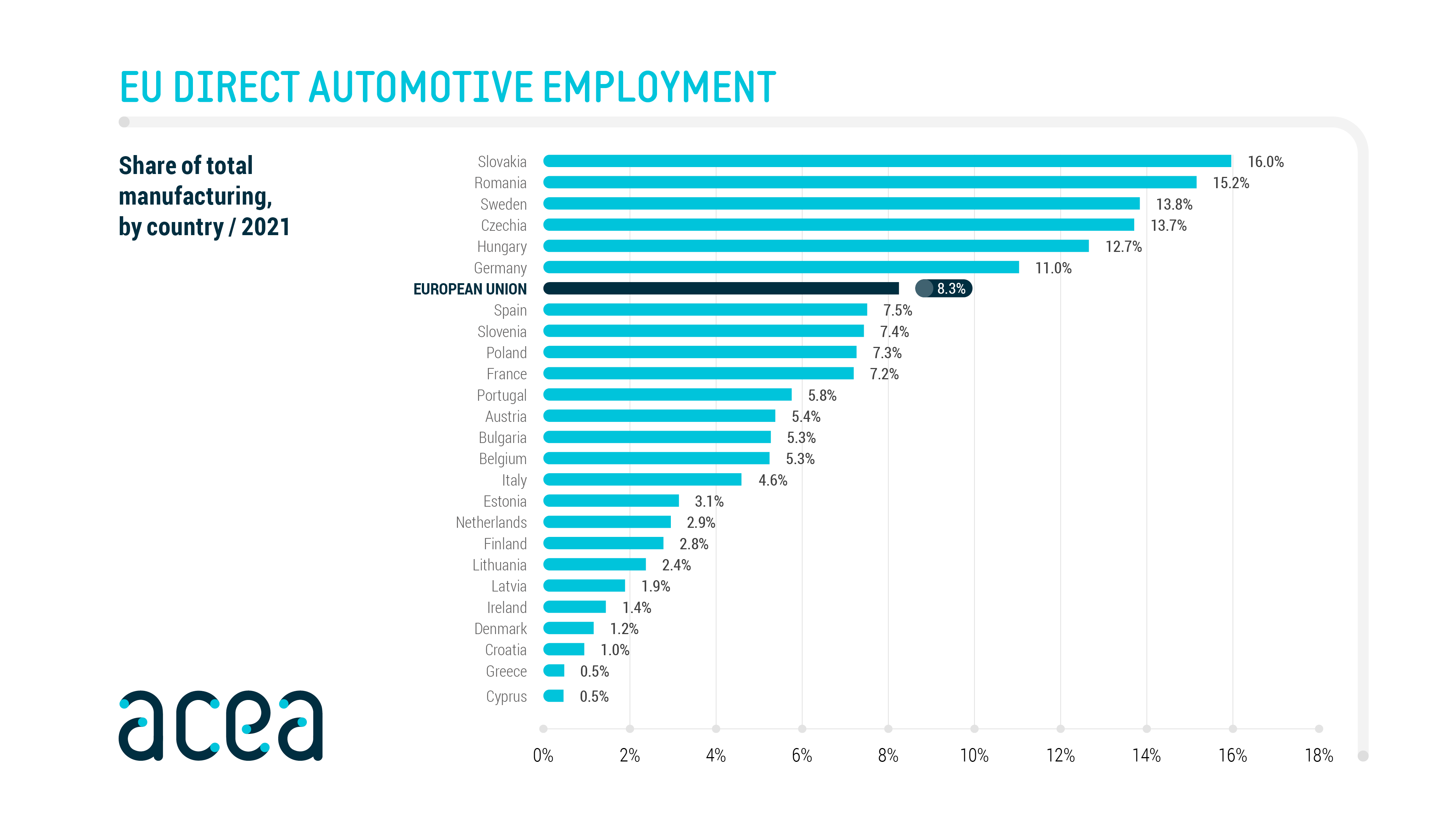 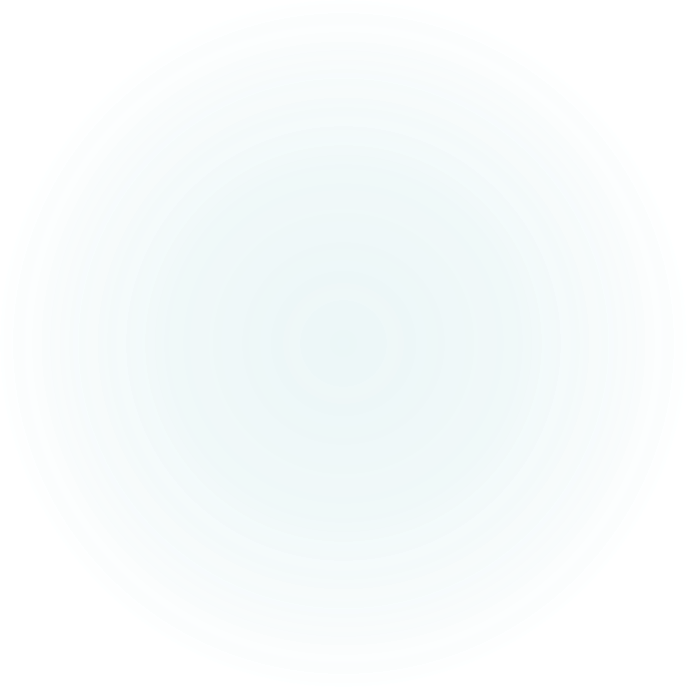 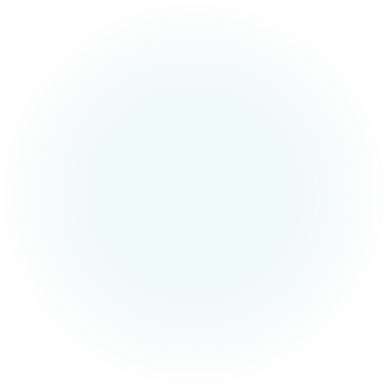 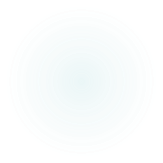 www.acea.auto
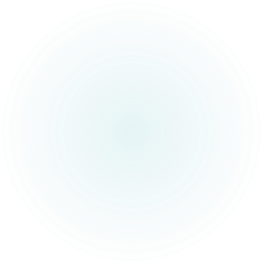 8
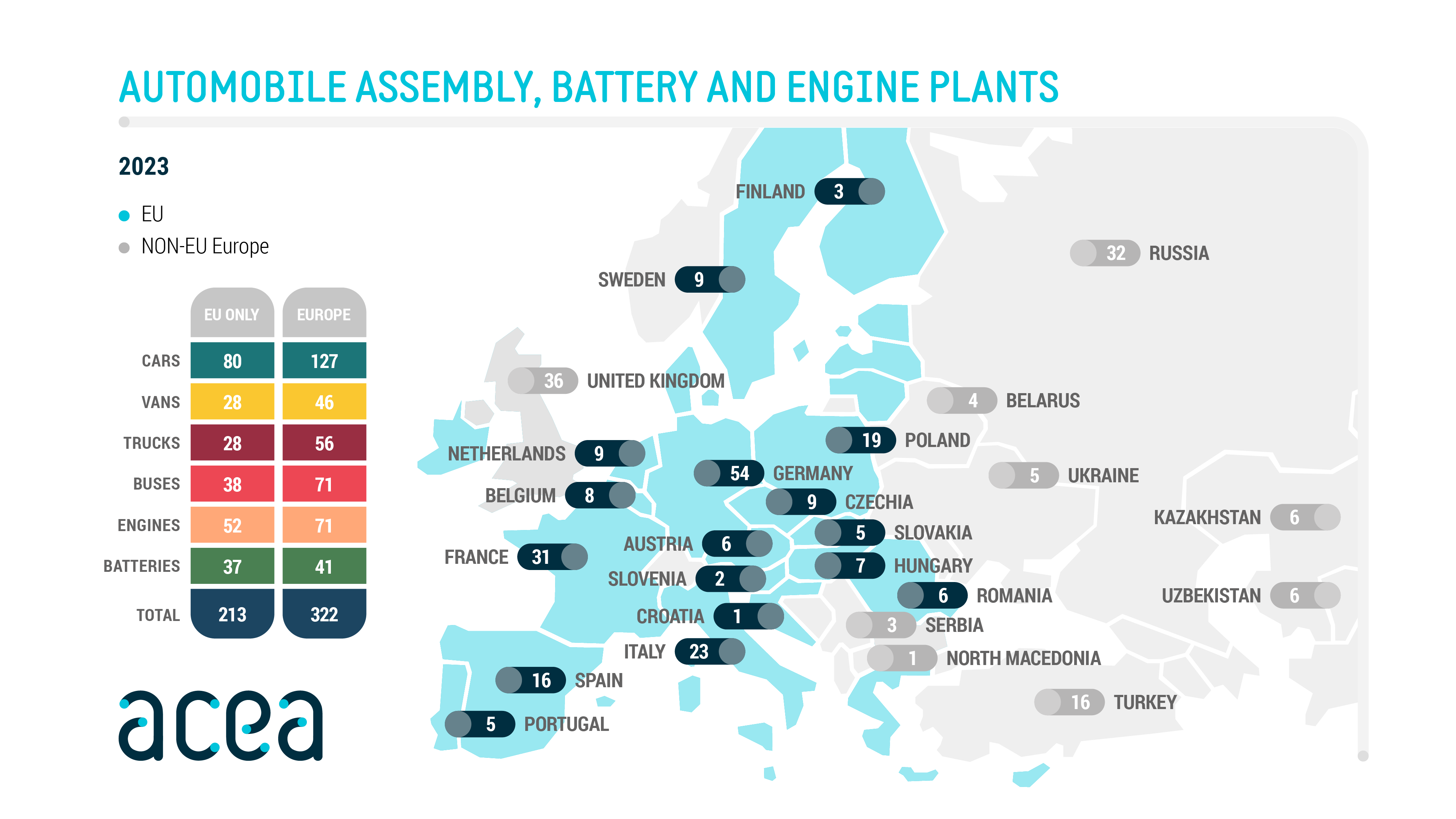 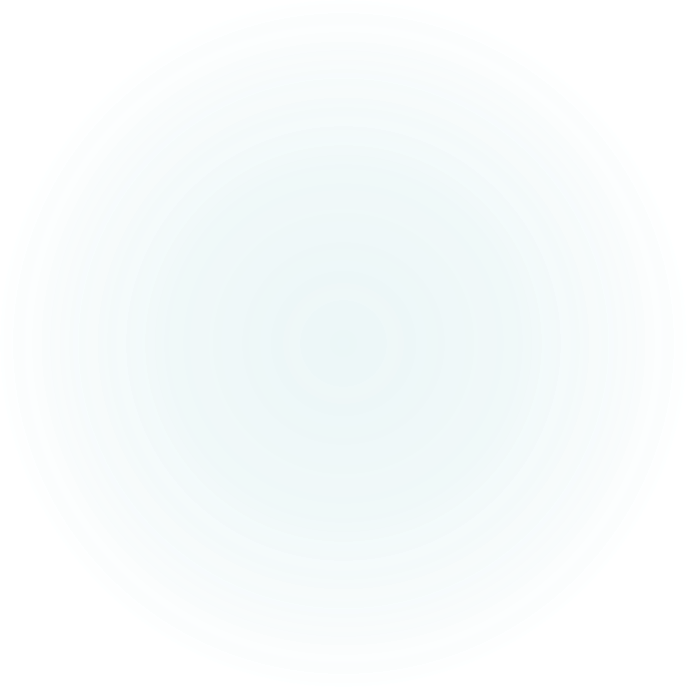 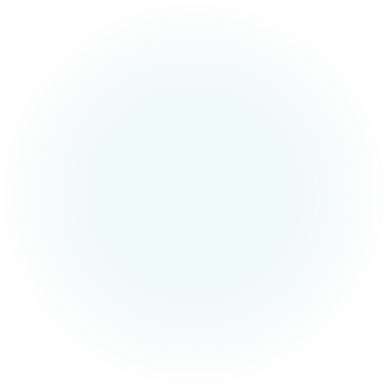 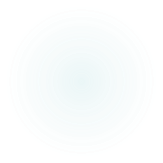 www.acea.auto
Producenten in Belgie
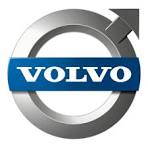 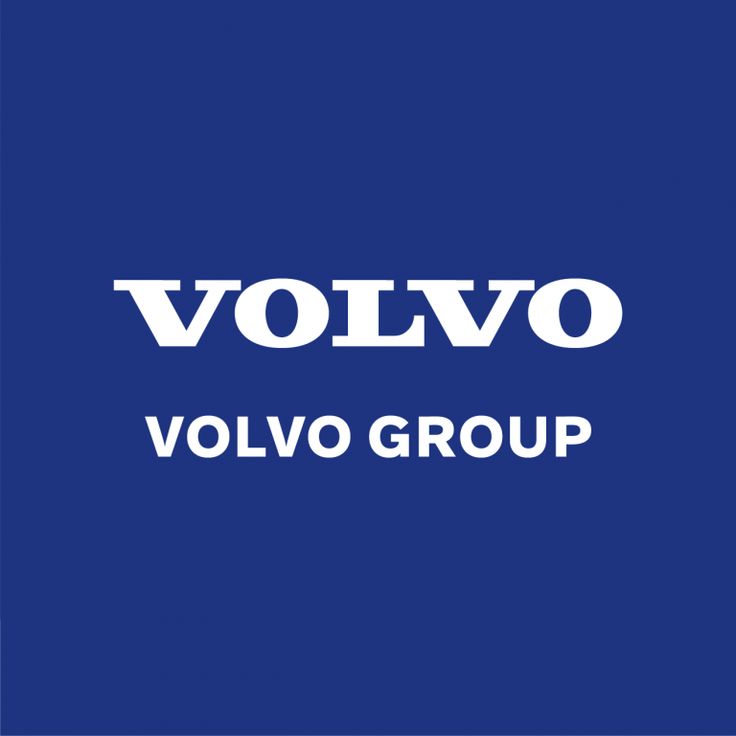 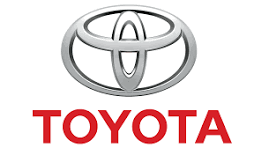 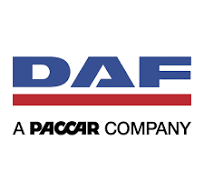 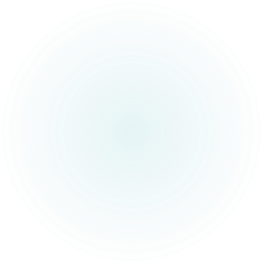 10
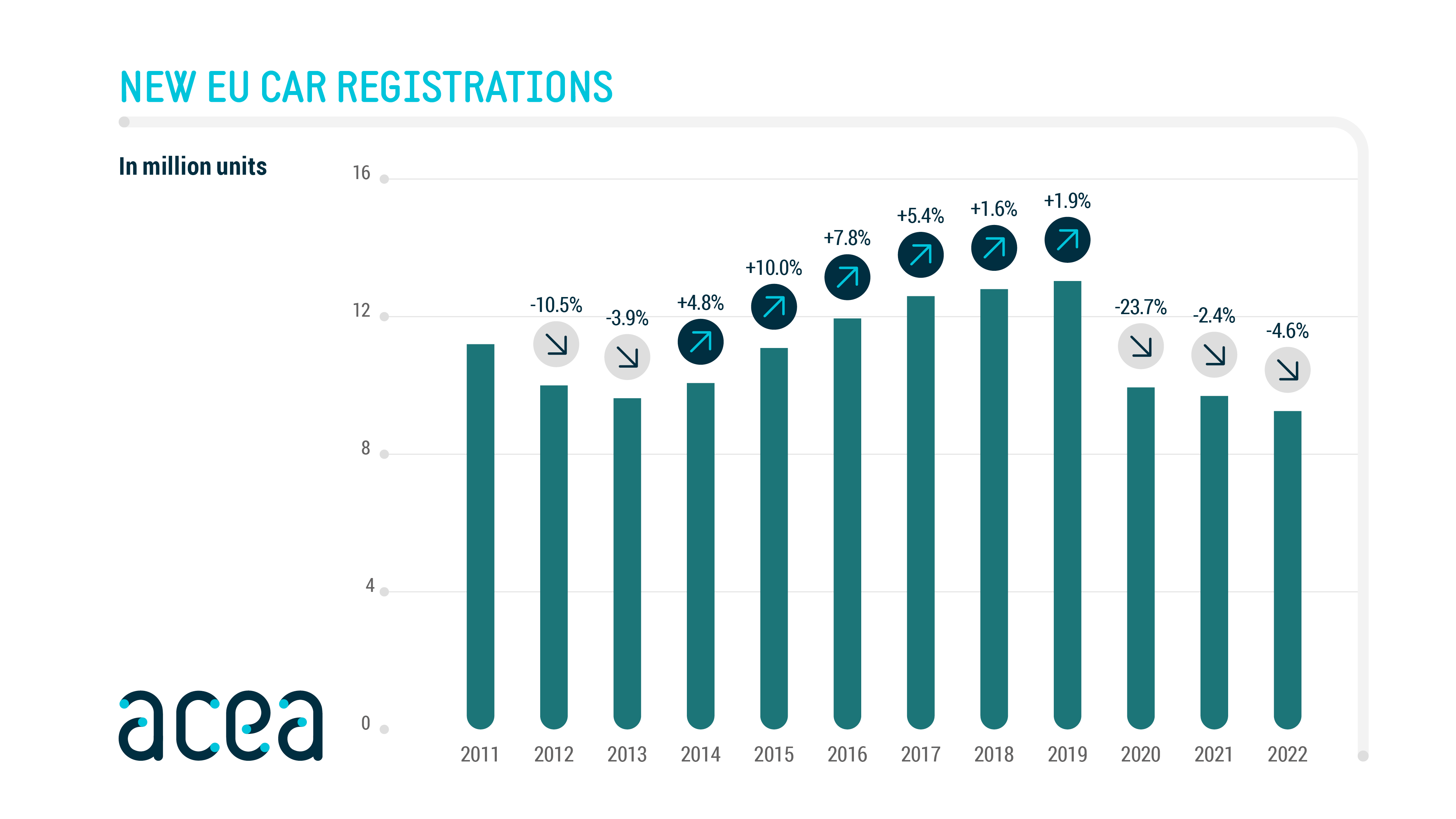 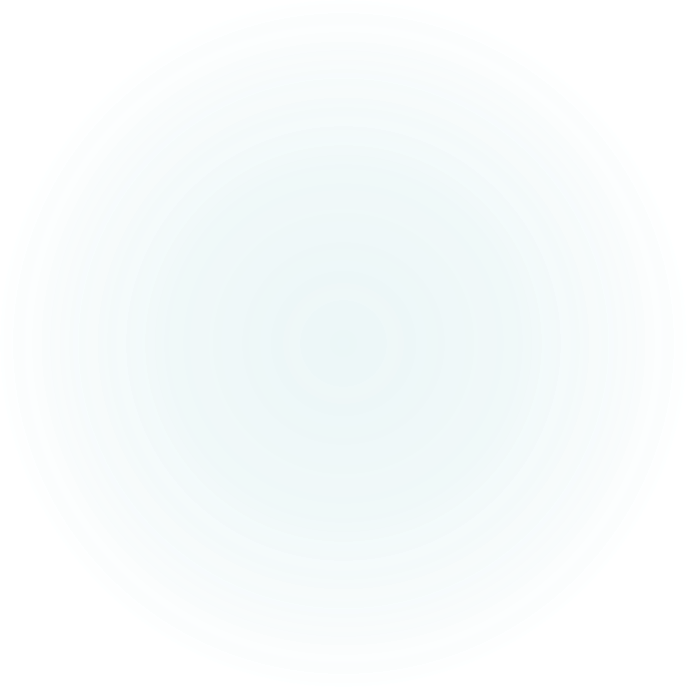 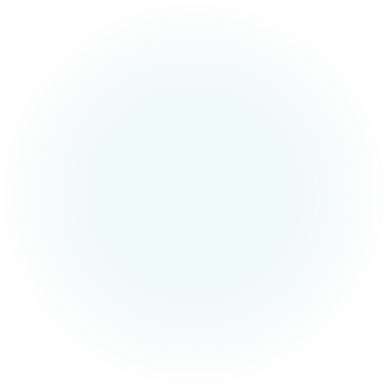 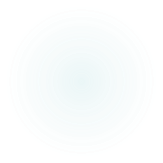 www.acea.auto
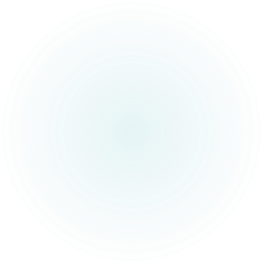 11
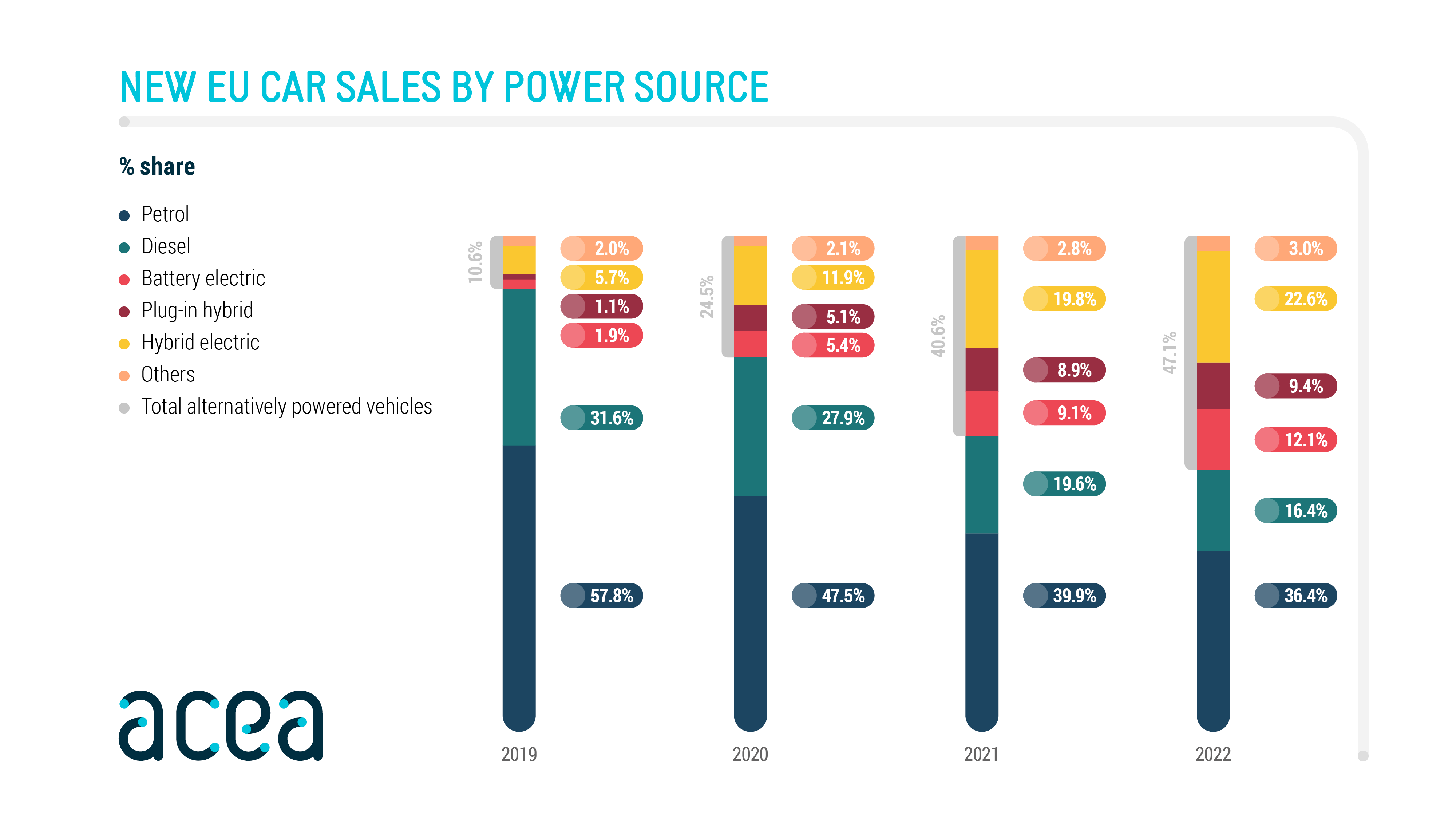 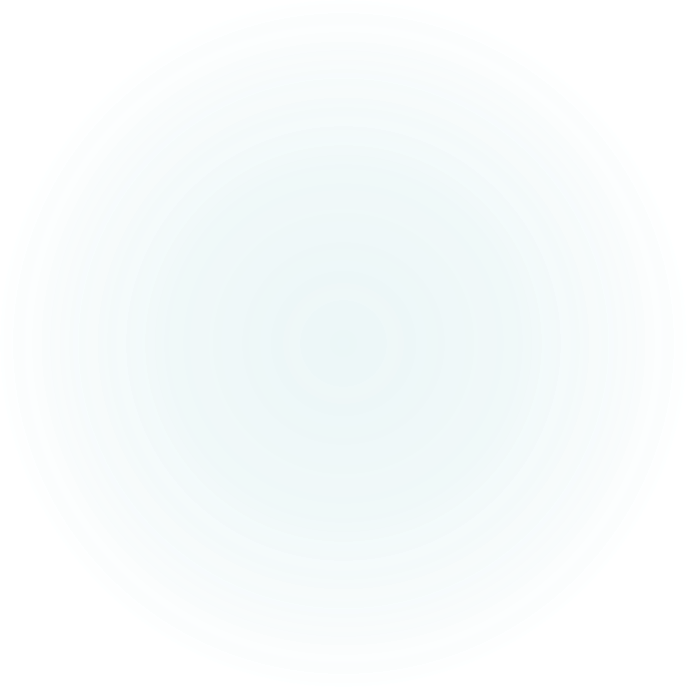 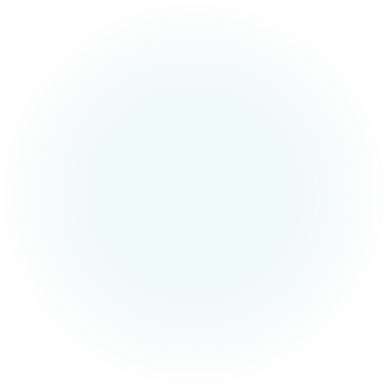 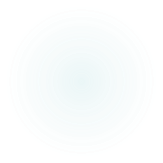 www.acea.auto
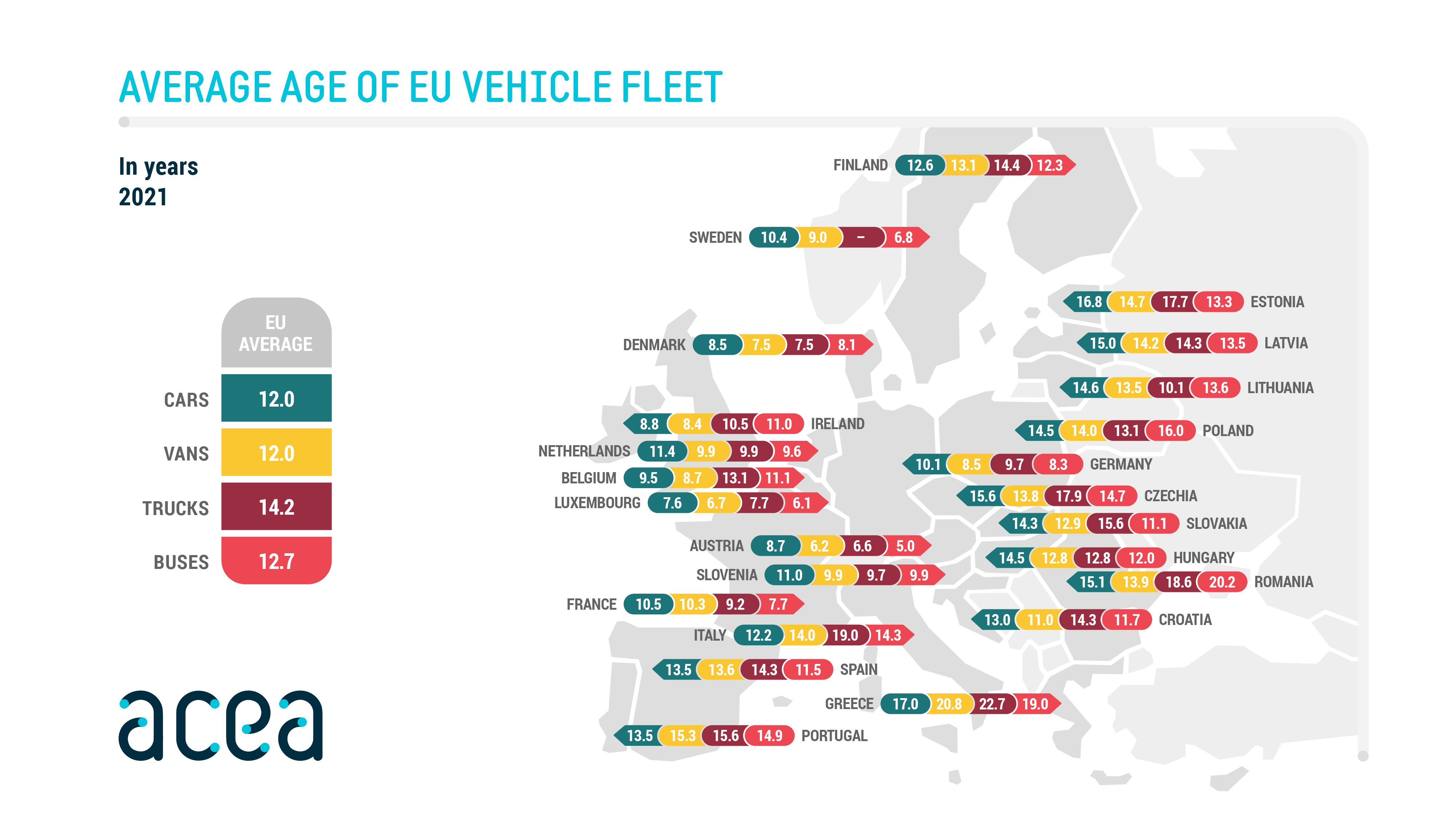 www.acea.auto
12
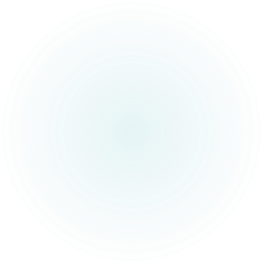 13
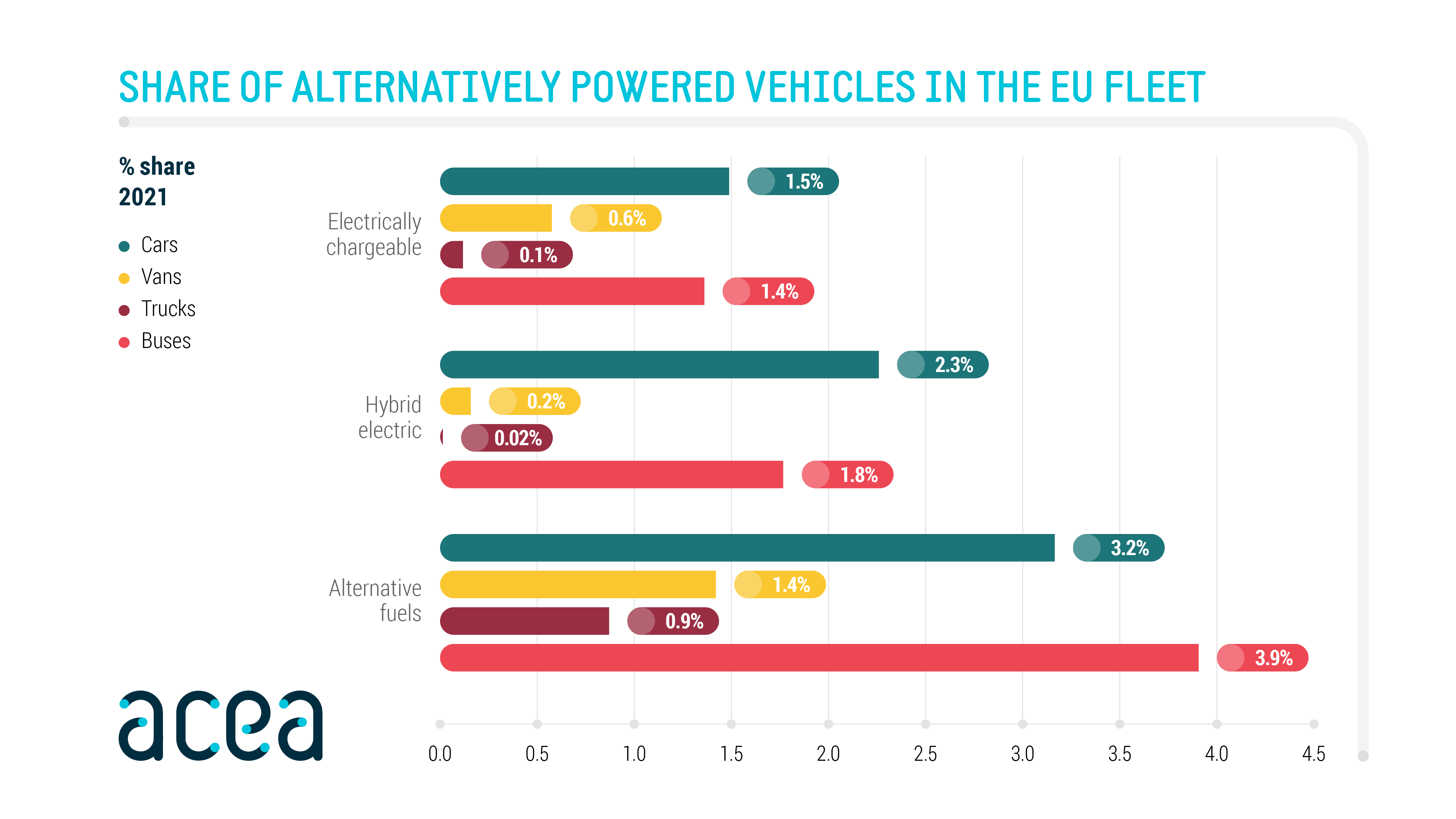 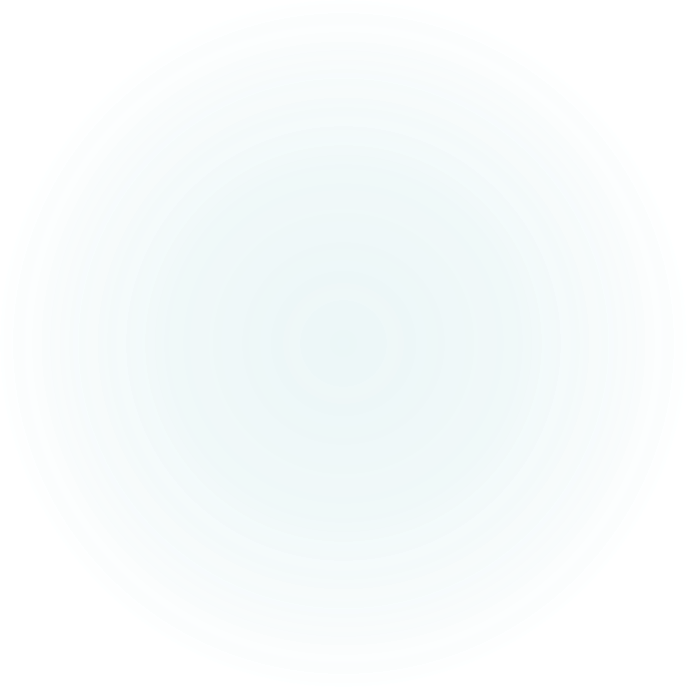 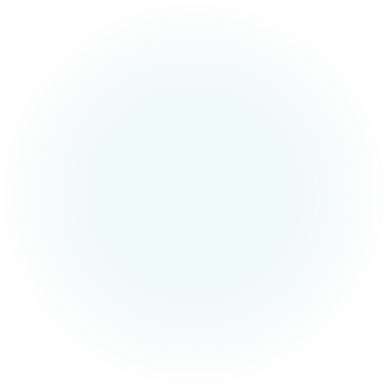 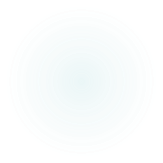 www.acea.auto
Wagenpark Belgie, einde 2024
[Speaker Notes: Bericht FEBIAC : 76,7% van de wagens zijn eigendom van particulieren en 23,3% van professionelen, incl.ondernemingen.]
Evolutie verkoop auto’s Belgie, 2024
Evolutie wagenpark in Vlaanderen
2. Krijtlijnen mobiliteit
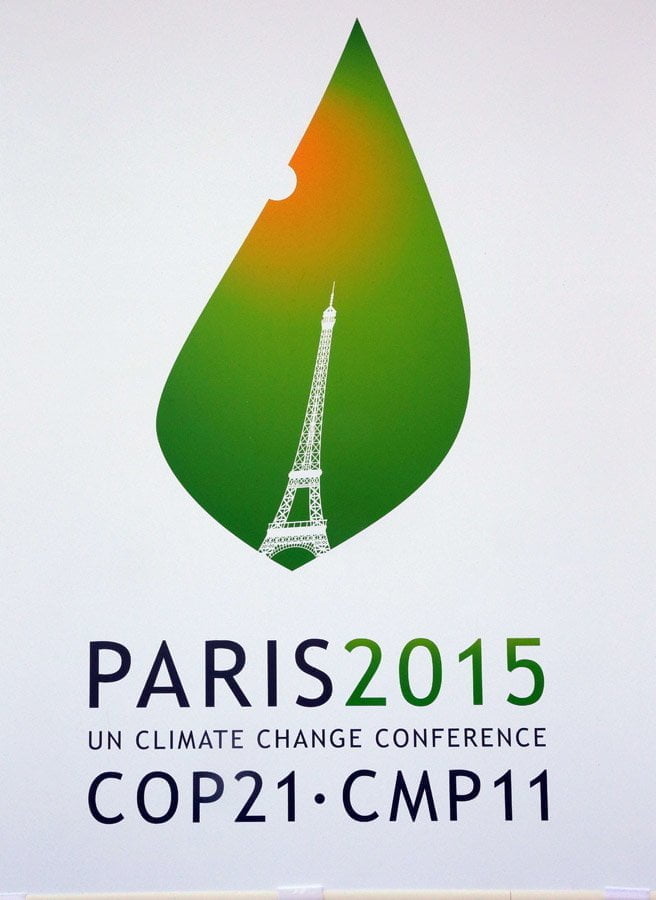 2.1. Groene transitie
de temperatuurstijging ruim onder 2°C (t.o.v. de pre-industriële periode) te houden en zelfs om na te streven om deze temperatuurstijging te beperken tot 1,5°C
de transitie te maken naar een koolstofarme maatschappij
[Speaker Notes: COP21 or the 21st Conference of Parties led to a new international climate agreement, the Paris Agreement, which applies in every country. It aims to limit global warming to 1.5-2°C compared to pre-industrial levels, in line with the recommendations of the Intergovernmental Panel on Climate Change (IPCC)]
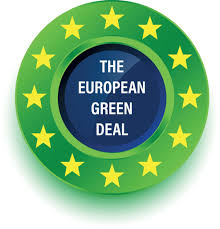 Groene transitiein EU
DOELSTELLINGEN:
Klimaat neutraal in 2050
-55% CO2 in 2030 t.a.v. 1990
-42,5% hernieuwbare energie in 2030
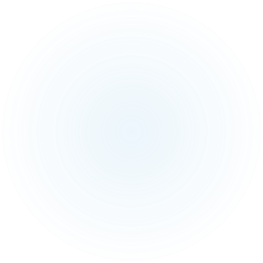 Transport = 25 % CO2 uitstoot
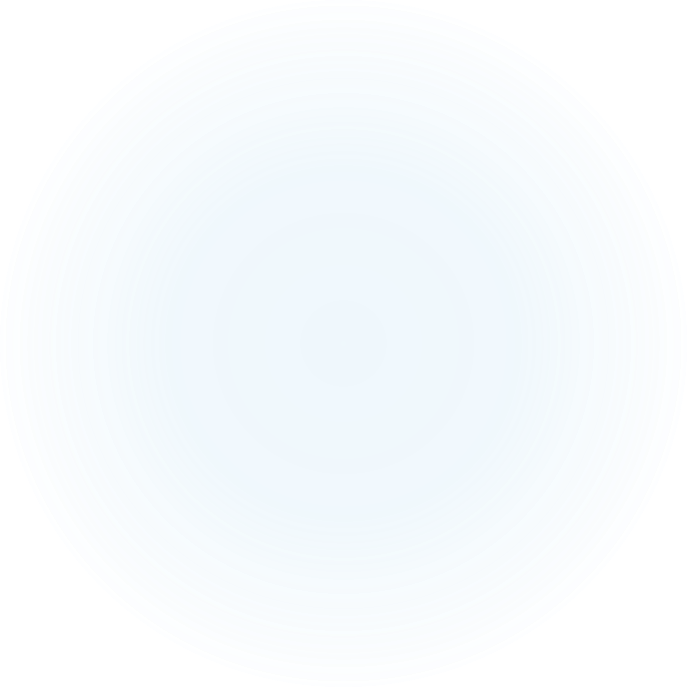 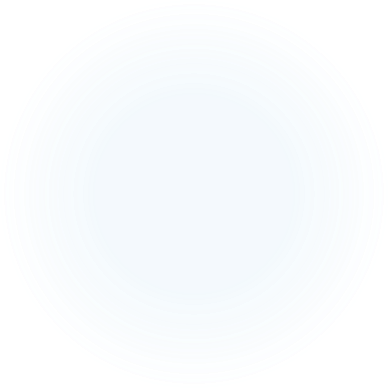 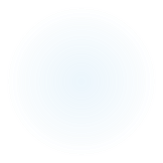 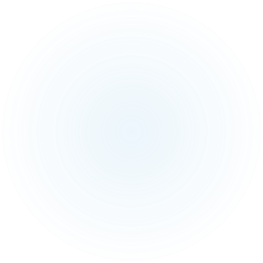 CO2 uitstoot transport blijft stijgen
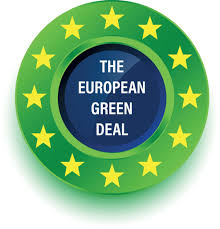 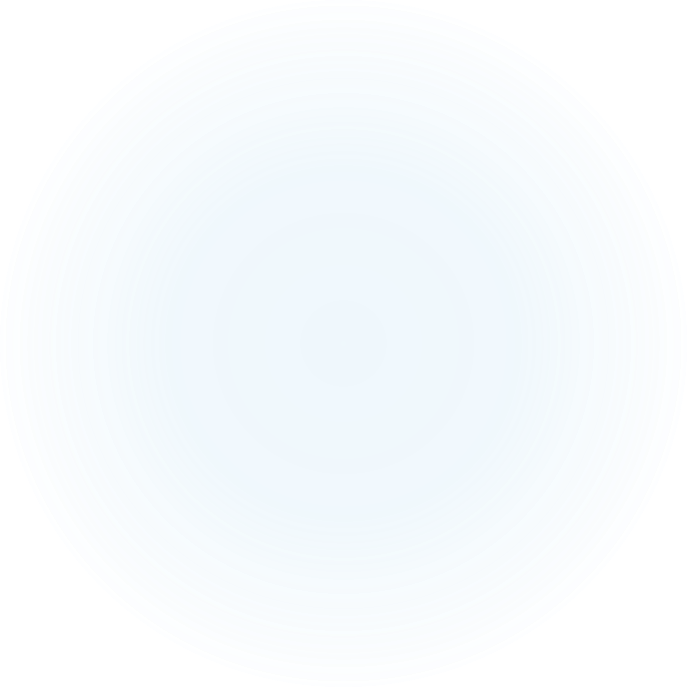 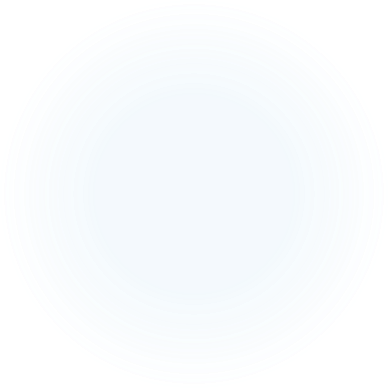 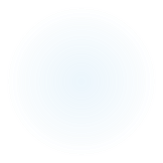 Concrete doelstellingen transport
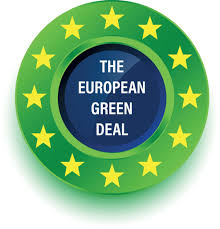 Voor wegvervoer:
Vanaf 2025: max CO2 uitstoot van 93,6 gr
Vanaf 2035: verkoop beperkt tot “ zero-emission vehicles”.
Vanaf 2030: strengere luchtkwaliteitsnormen EURO 7
 
Voor lucht & zeevervoer: overschakeling naar niet fossiele brandstoffen
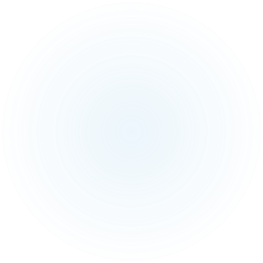 Evolutie verkoop EV’s in de EU
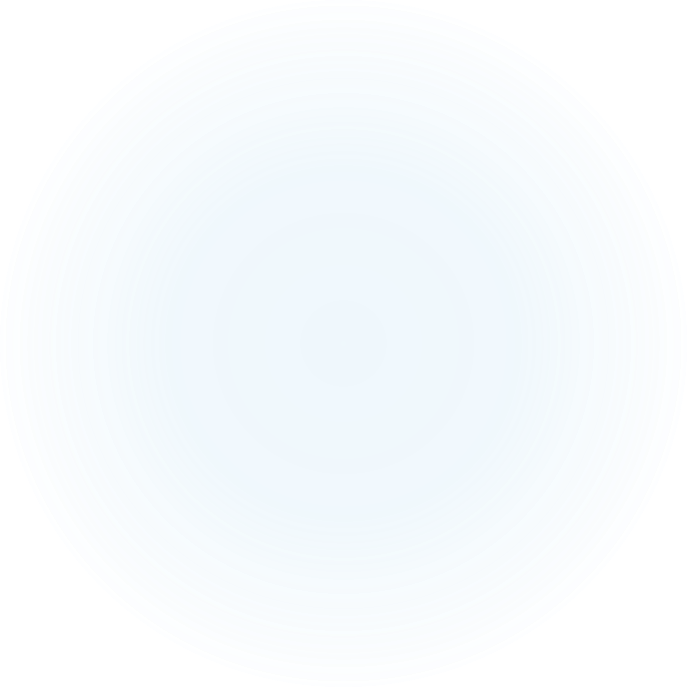 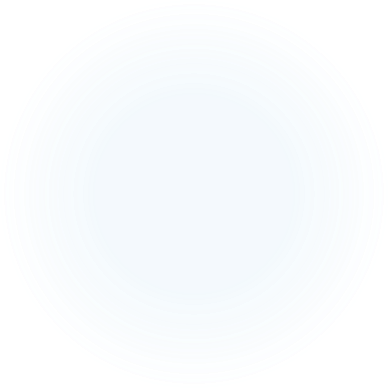 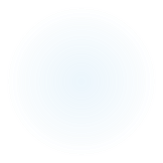 KNELPUNTEN op milieu-vlak
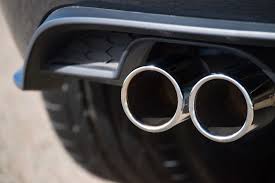 De nadruk wordt gelegd op het reduceren van emissies aan de uitlaatpijp:
Milieu-impact over de ganse levenscyclus van de auto is vereist
Wat indien electriciteit alleen wordt opgewekt door kolen?
Wat is de milieu impact bij de productie van batterijen?
KNELPUNTEN op milieu-vlak
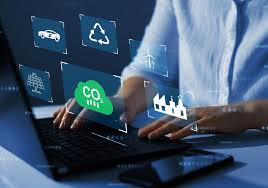 Technologie –neutraliteit op papier, niet in werkelijkheid
Nu is er een de-facto  druk om batterij electrisch te kopen
Geen kans voor waterstof of synthetische brandstoffen
Lot van plug-in hybrides naar de toekomst is onzeker
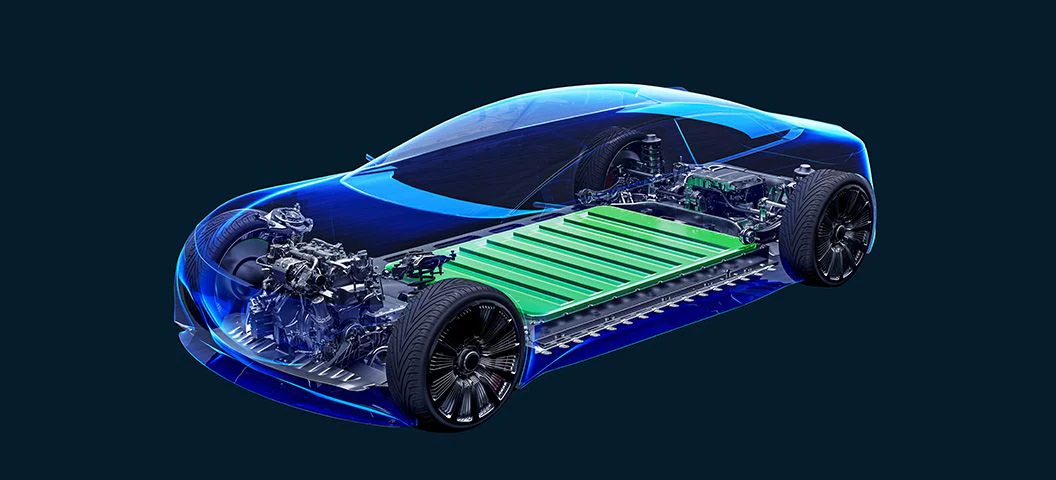 Houding t.a.v. Electrisch in Belgie
Volgens recent Polaris Studie 2024 van D’’Ieteren in Belgie:

4 op de 10 Belgen overwegen een electrische wagen aan te kopen, bij nieuwkoop

6 op de 10 Belgen verkiest een wagen met verbrandingsmotor
KNELPUNTEN op milieu-vlak
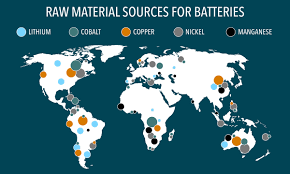 Afhankelijkheid van fossiele brandstoffen wordt vervangen door afhankelijkheid van batterijen en hun schaarse grondstoffen
KNELPUNTEN op milieu-vlak
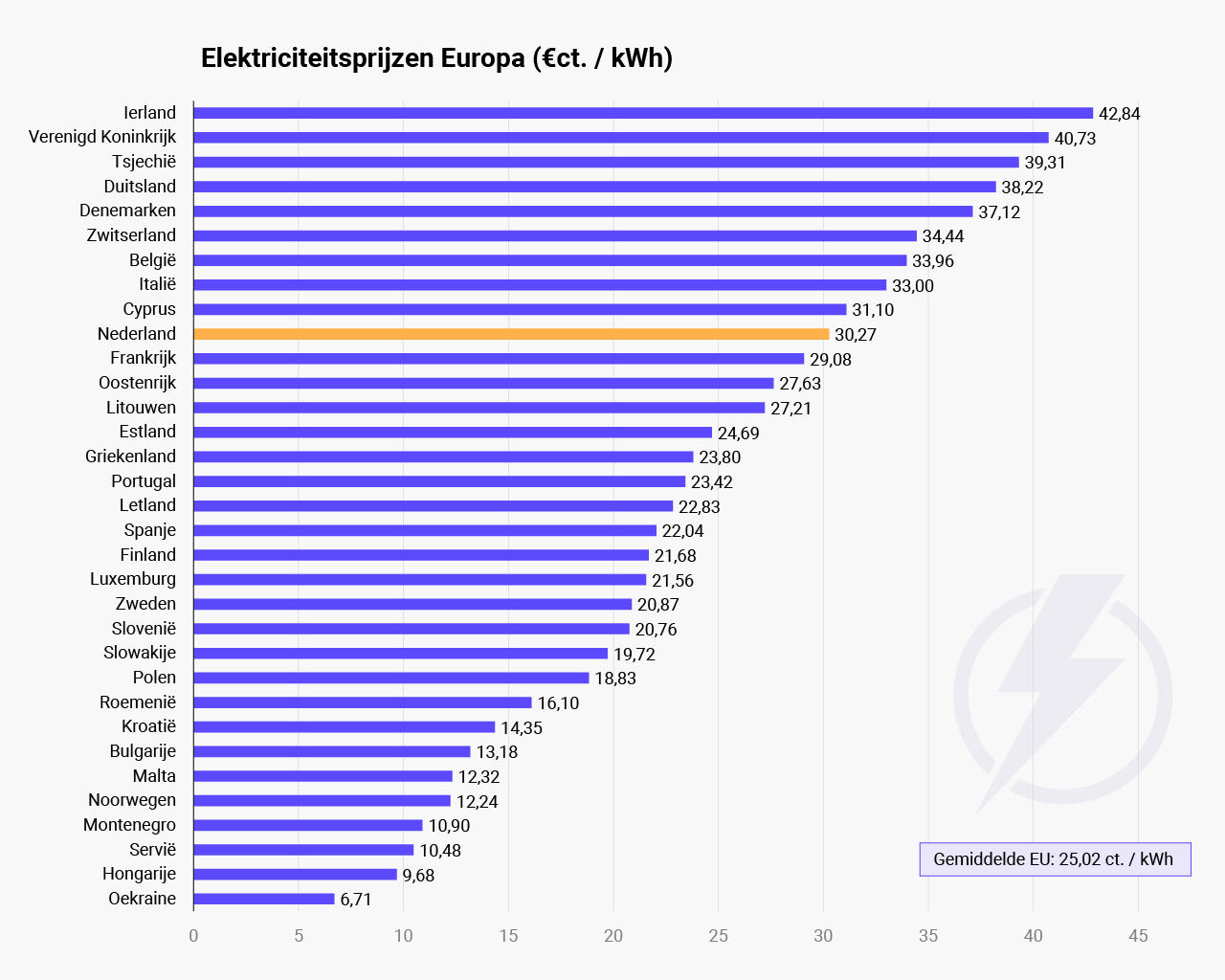 De hoge kostprijs van electricteit in Europa
KNELPUNTEN op milieu-vlak
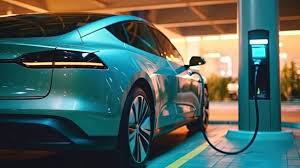 Het gebrek aan laadinfrastructuur op publieke plaatsen
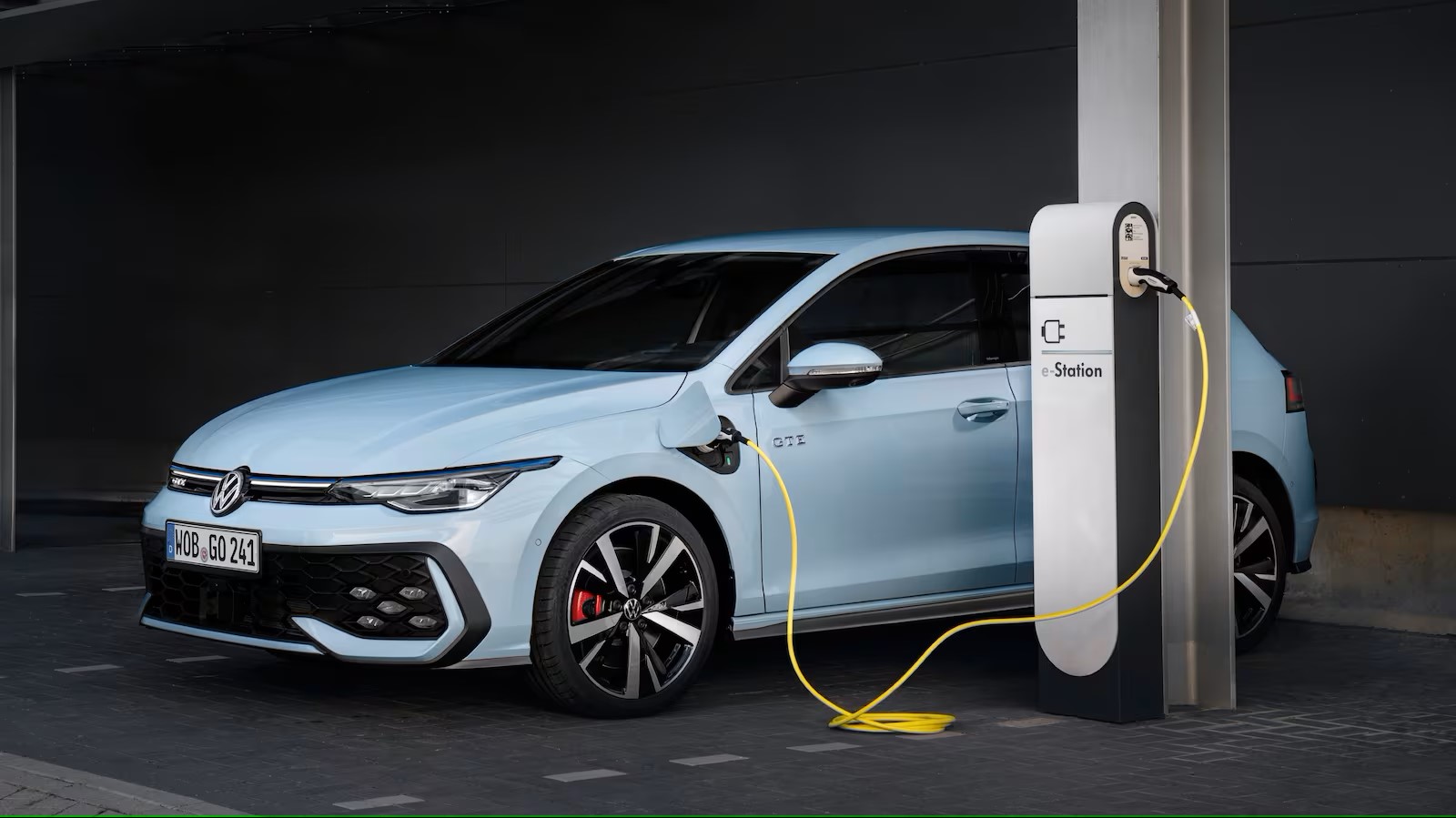 Toestand in Vlaanderen, einde 2024
Publieke laad palen 			14.600
Snellaadpalen				1.662

Semi-Publieke Laadpalen		37.100
2.2. DE DIGITALE TRANSITIE
Evolutie naar “ software defined vehicles”
Van connectiviteit naar automatisering
Van “ human intelligence” aan het stuurwiel naar “ artificial intelligence “
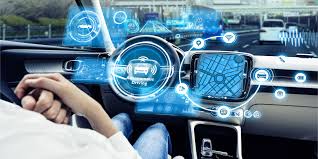 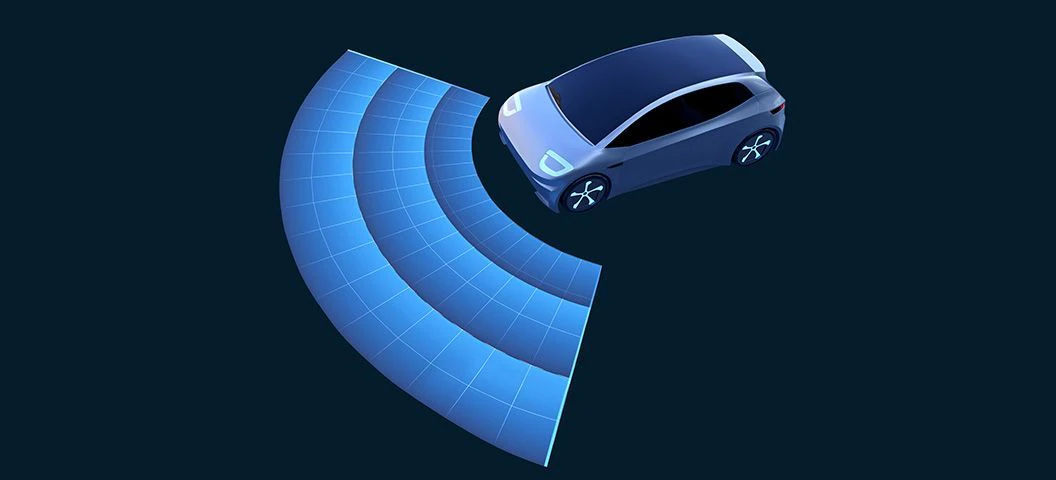 Toepassingen
Advanced Driver Assistance Systems /ADAS
3X meer in EV’s
Meer veiligheid
Meer opties
Grotere vraag naar chips
Toepassingen
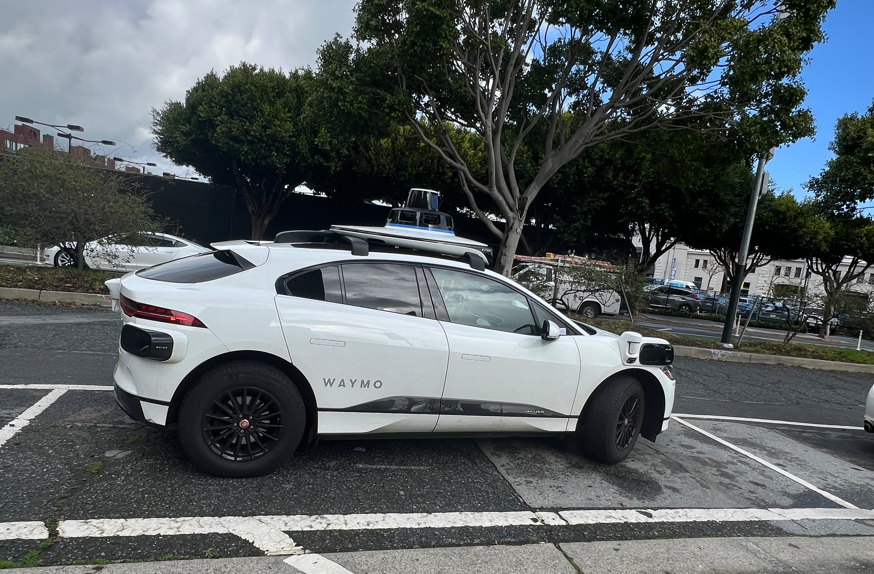 Zelfrijdende wagens
Taxi dienst  (Waymo-Uber)
Transfer in luchthaven
Container transport in havens
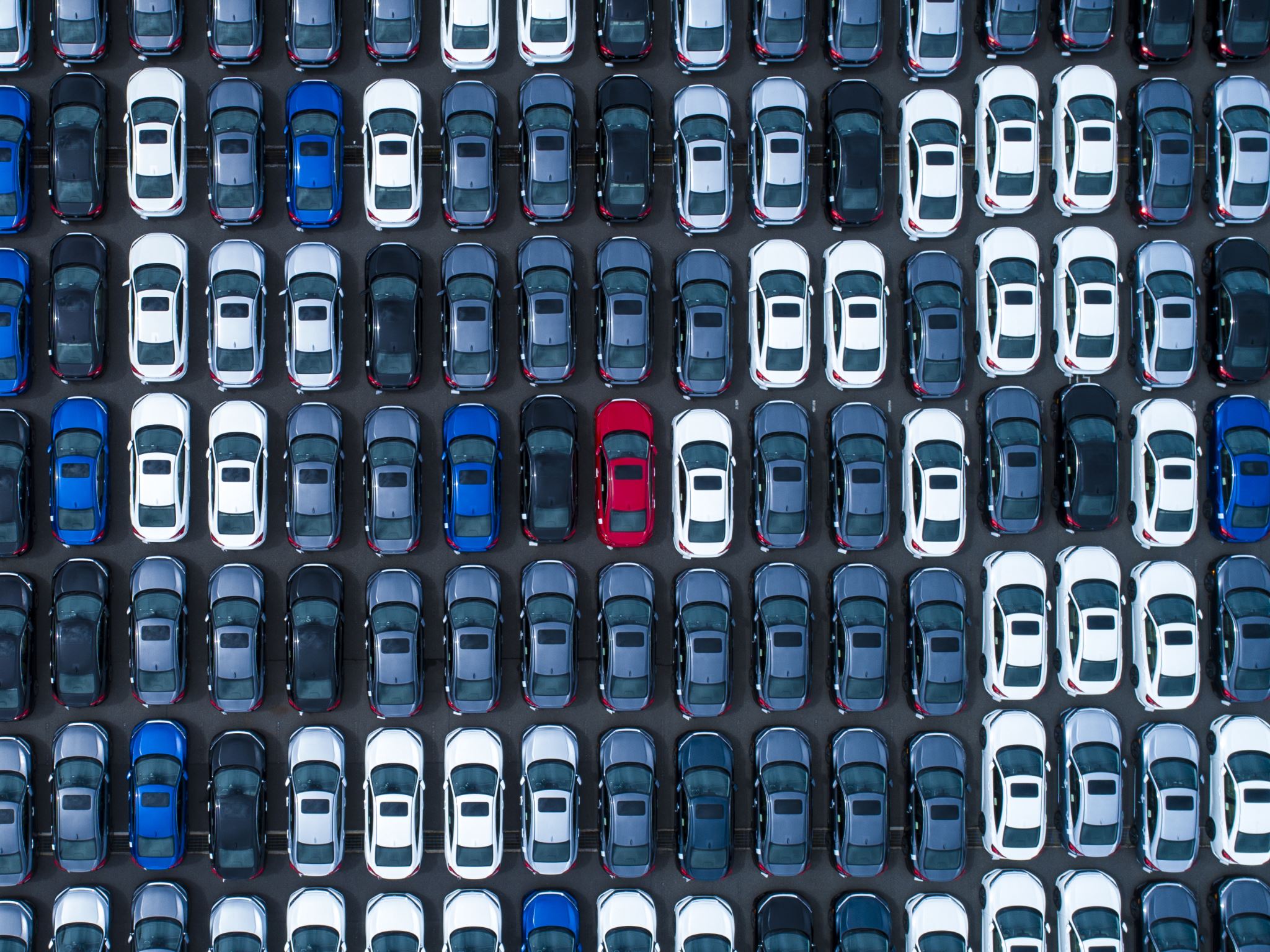 Toepassingen
Mobility as a Service: MAAS
Multimodaal platform
Deelwagens of Car Sharing
Truck Platooning
Electrische wagen als opslag voor energie ter verwarming van uw woning
Knelpunten voor de digitale transitie
Toegang tot chips & AI technologie
Europese fabrikanten hebben een focus op hardware t.a.v. de Chinese & Amerikaanse concurrenten
Europa staat kritisch tegenover mogelijk risico’s, waardoor testen moeilijker wordt
Uitwisseling van gegevens : European Mobility Data Space  en hierbij mogelijk conflict met IP en Privacy regels
2.3. Economisch verantwoord
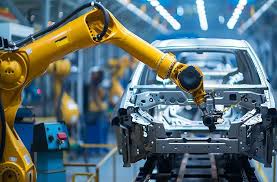 Kostimpact van de omschakeling naar EV’s
Omscholing van arbeiders
Internationale concurrentie:
Massale import van gesubsidieerde EV’s vanuit China 
Importheffingen op invoer in de US
Vraag naar EV’s volgt niet
Competitiviteit van de sector
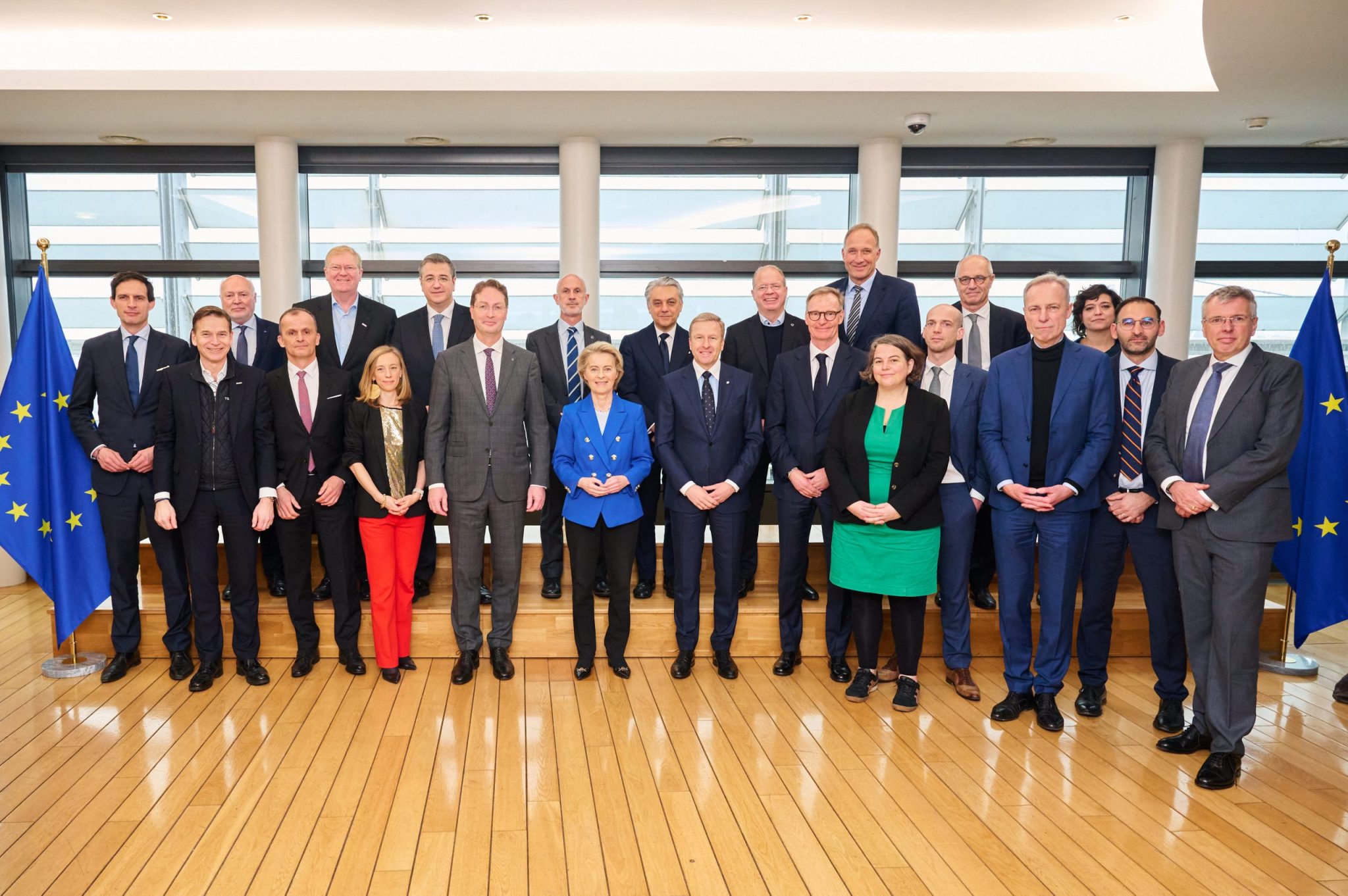 Europees actie plan in de maak:
Strategische dialoog met de sector, opgestart op 30 januari
Actieplan voor de Europese Auto Industrie, verwacht op 5 maart
2.4. Toegankelijk & inclusief
Mobiliteitsoplossingen voor:
Lage inkomens
Ouderen
Mensen met fysieke beperkingen

Premies – Social leasing formules
Openbaar vervoer
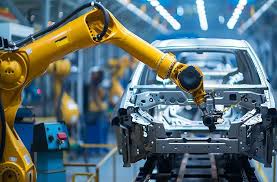 3. Hoe uw keuze maken ?
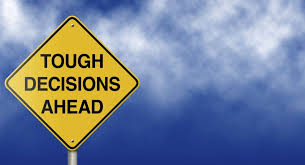 3. Hoe uw keuze maken ?
Vanaf 2035 , geen nieuwe wagens op brandstof : alleen electrisch of waterstof
Beperkingen in LEZ ( Gent, Antwerpen & Brussel):
Gent & Antwerpen: verbod diesel Euro 1-3 vanaf 2026
Brussel: verbod diesel euro 1-4 vanaf 2027
Plug-in hybrides –benzine ??
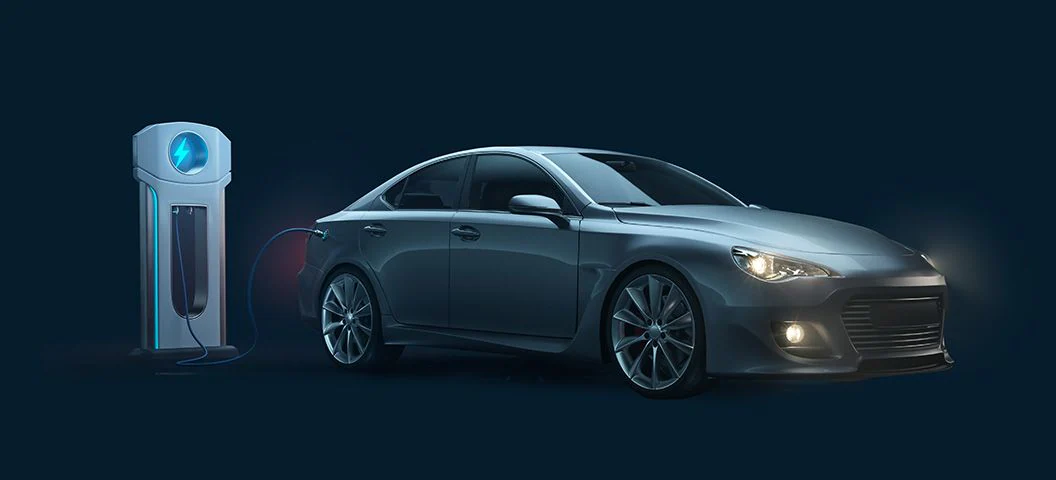 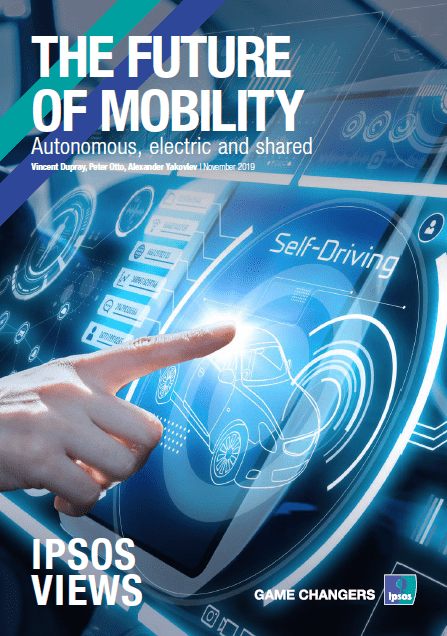 Met dank voor uw aandacht Contact:erikjonnaert@gmail.com
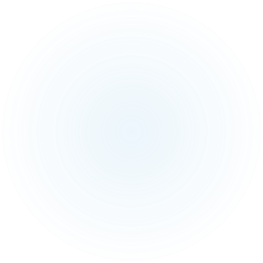 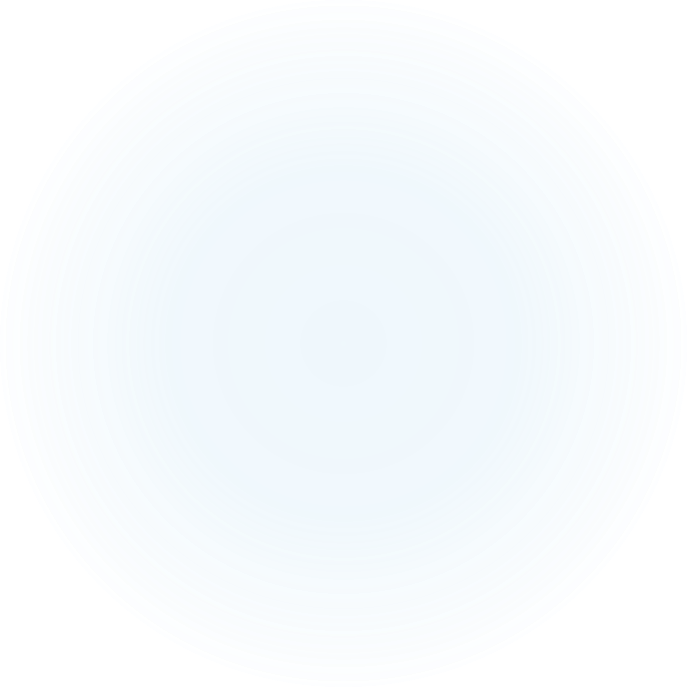 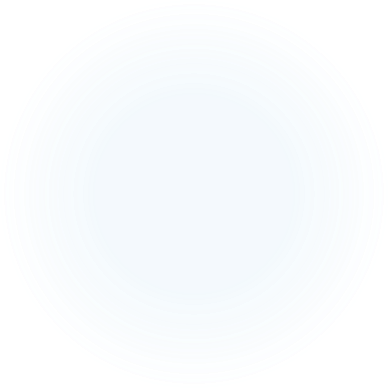 TOT SLOT
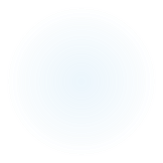 Nieuwe inschrijvingen personenwagens Vlaanderen
Li Xiang, chairman of Li Auto:
 “ Electrification is only the first half, while true intelligence, namely artificial intelligence, is the second half and is the only way to build cars.”
He Xiaopeng, CEO of Xpeng :
“In the next decade, AI will drive changes in the automobile industry that far exceed electrification”.
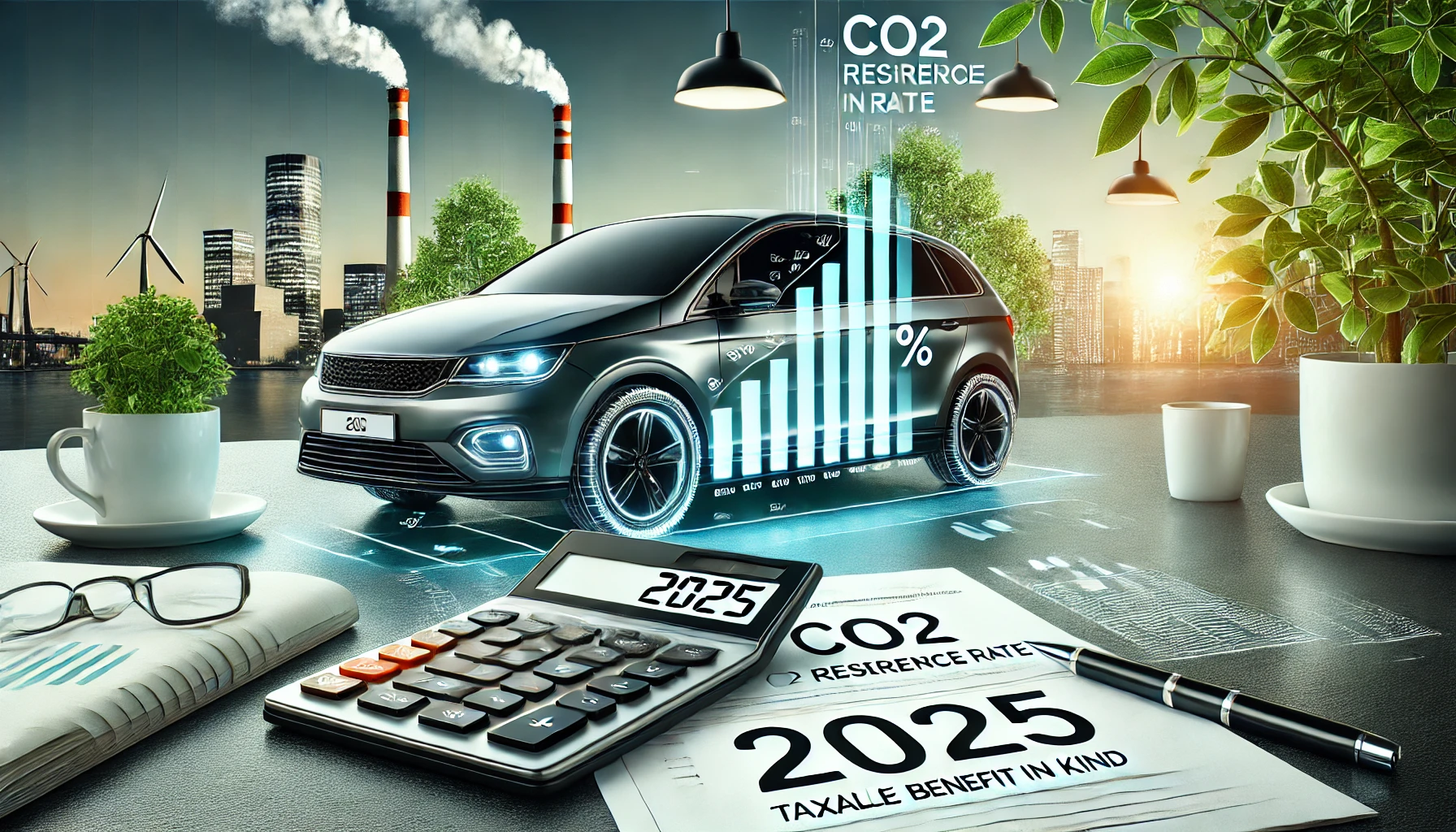 Hoe uw keuze maken ?
Fiscaal voordelig of niet?

Fiscale aftrekbaarheid  bedrijfswagen , beperkt tot electrisch en wellicht ook hybrides
Overgangsregeling  benzine & diesels gekocht tussen 2023 en 2025 , tot 31/12/27 ( fiscaal voordeel verdwijnt voor deze aankoop vanaf 2026)
EV’s volledig aftrekbaar tot einde 2026 ( vanaf 2027, wordt aftrekbaarheid gereduceerd tot 67,5%)
Verkeersbelasting & BIV ,ook voor EV’s, vanaf 2025 in Vlaanderen
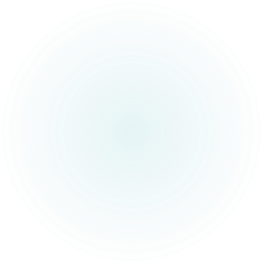 46
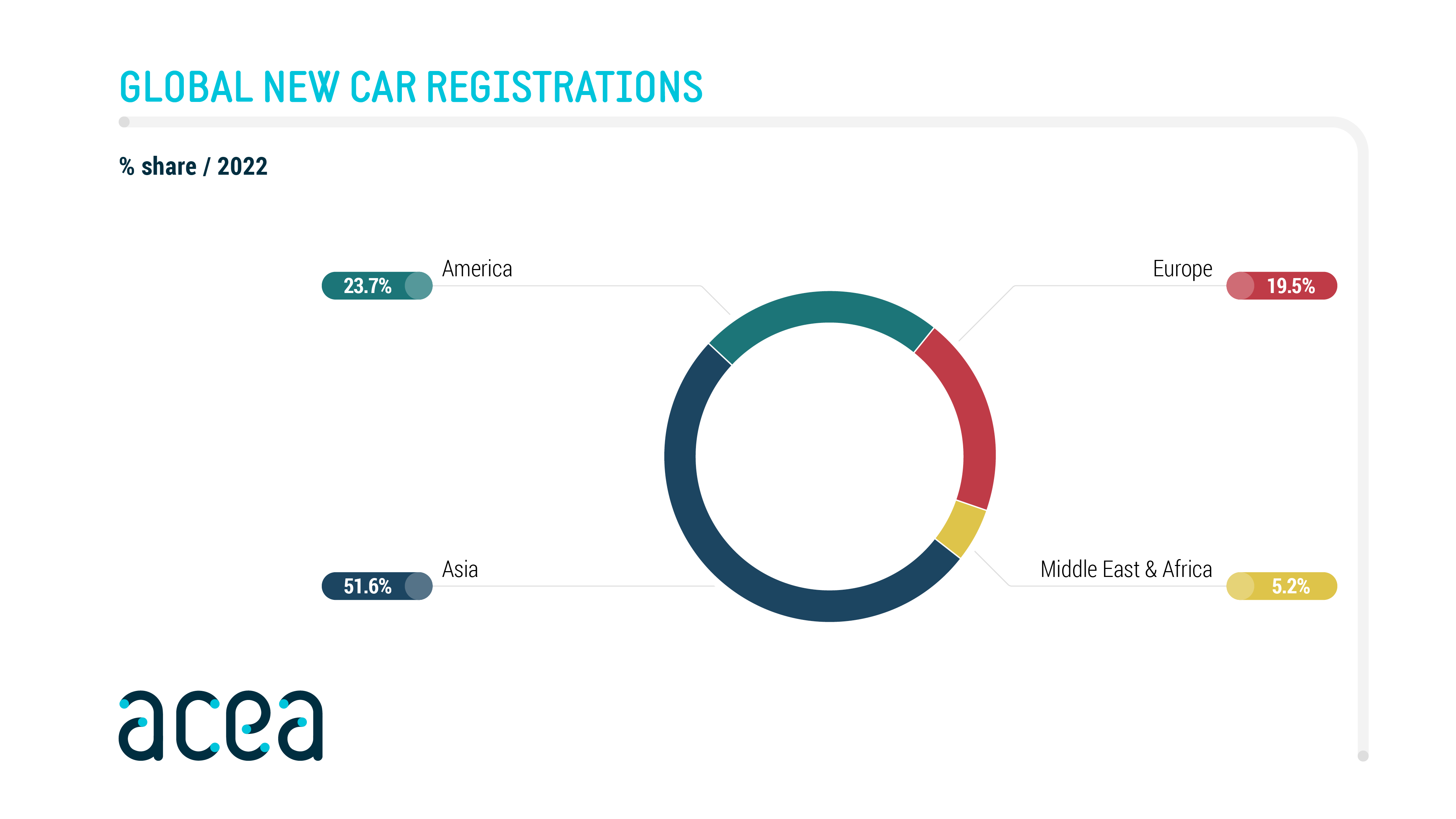 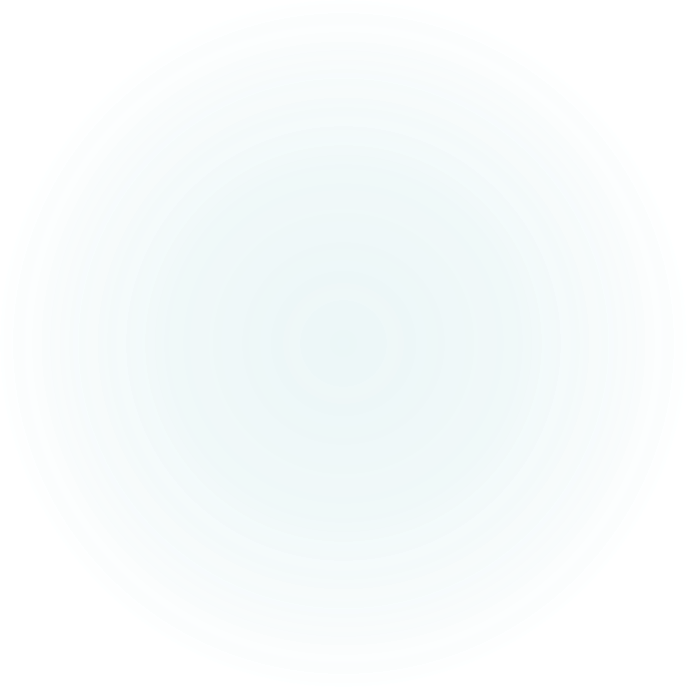 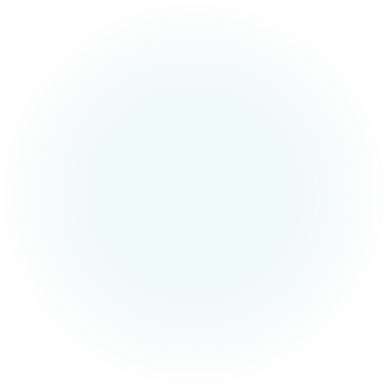 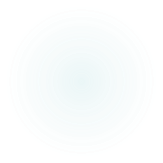 www.acea.auto
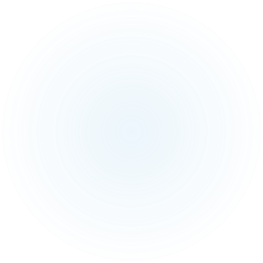 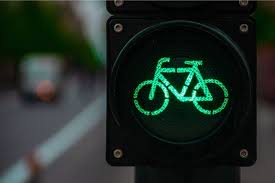 Toekomst van stadsvervoer
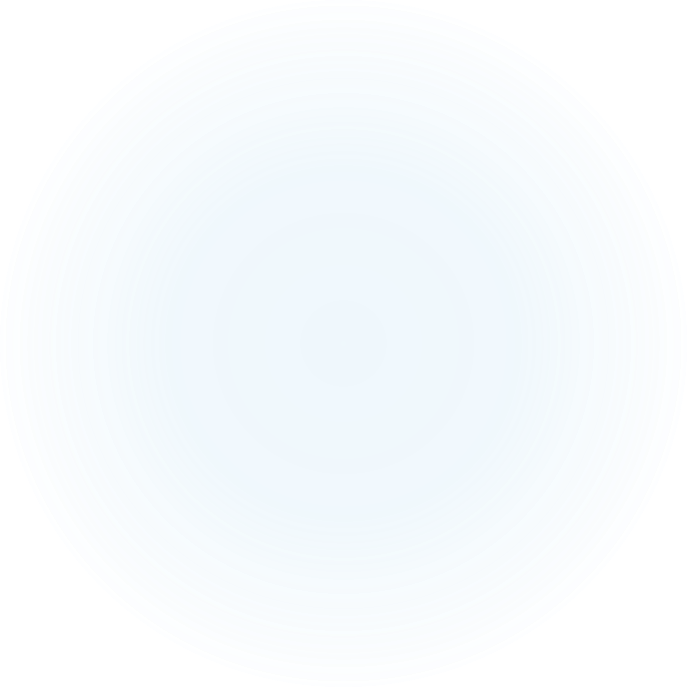 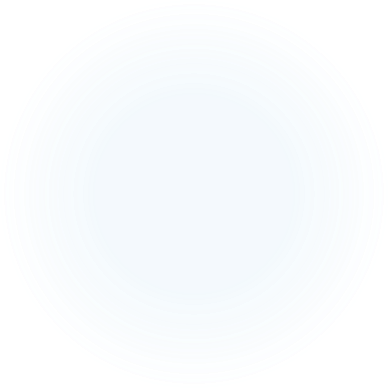 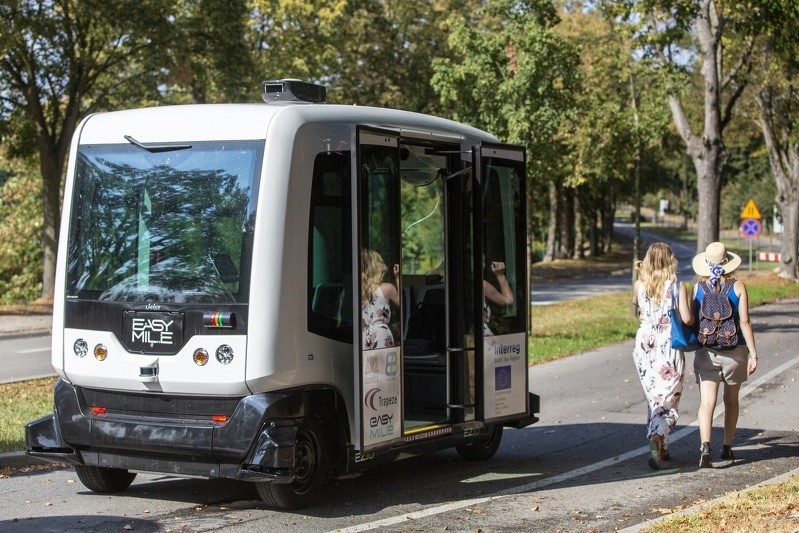 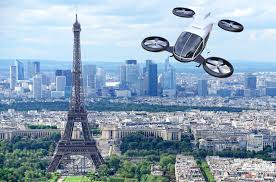 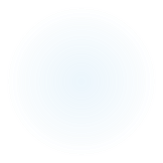 KNELPUNTEN op milieu-vlak
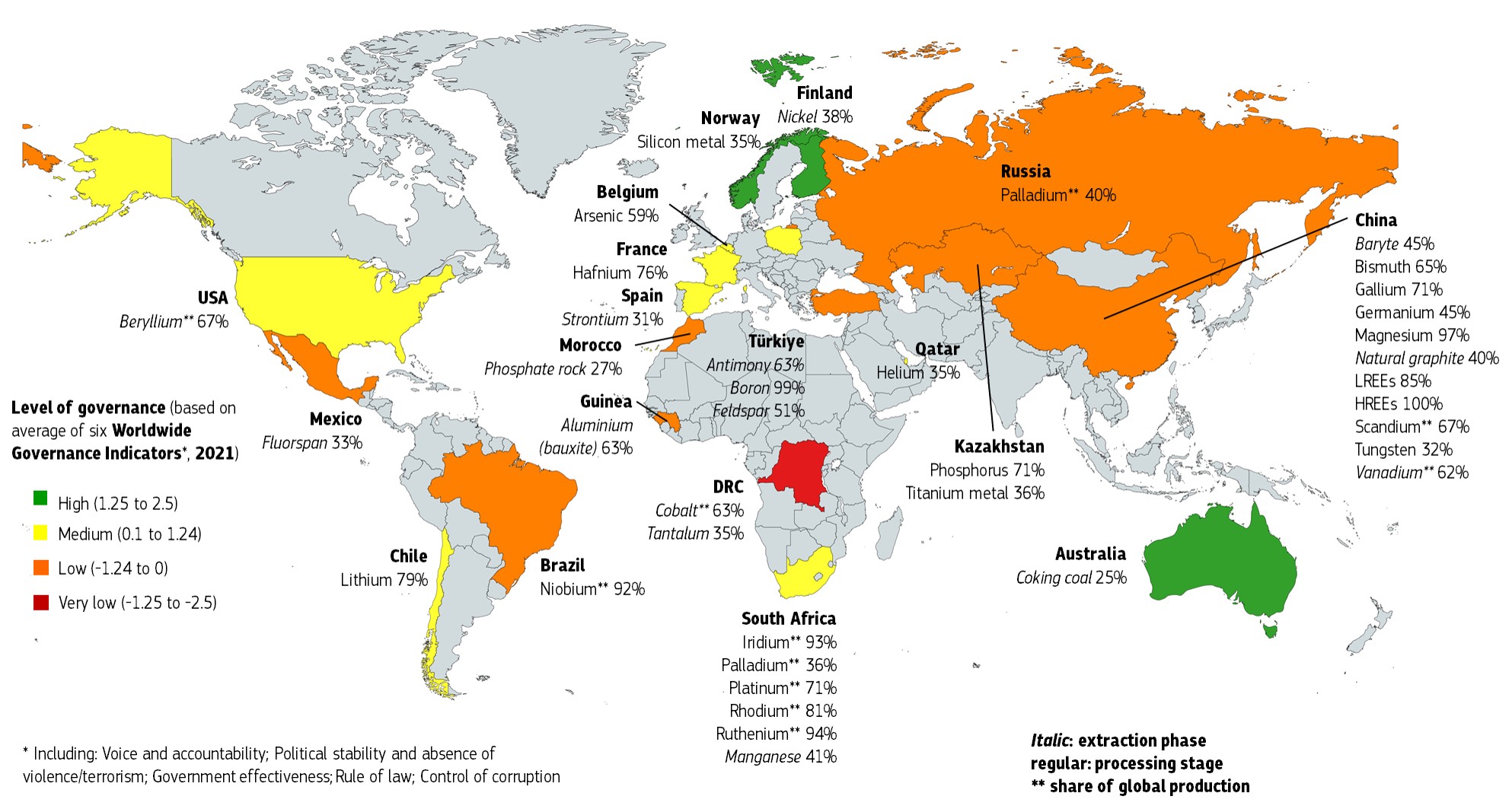 Afhankelijkheid van fossiele brandstoffen wordt vervangen door afhankelijkheid van batterijen en hun schaarse grondstoffen